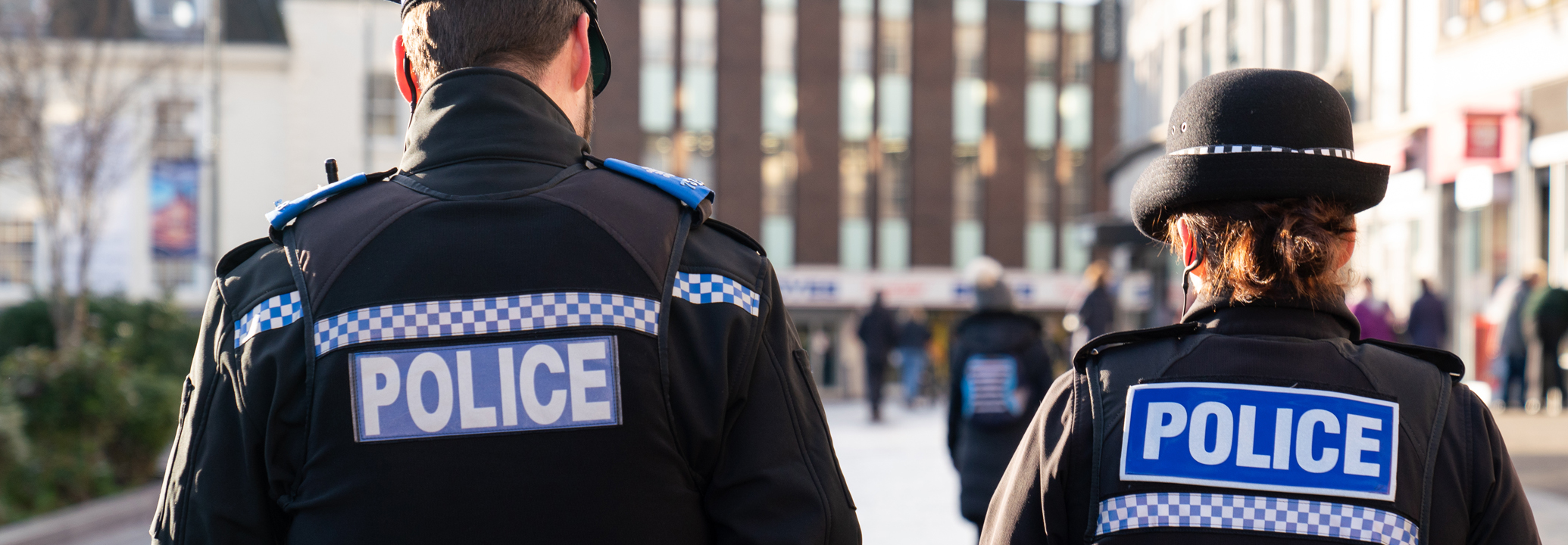 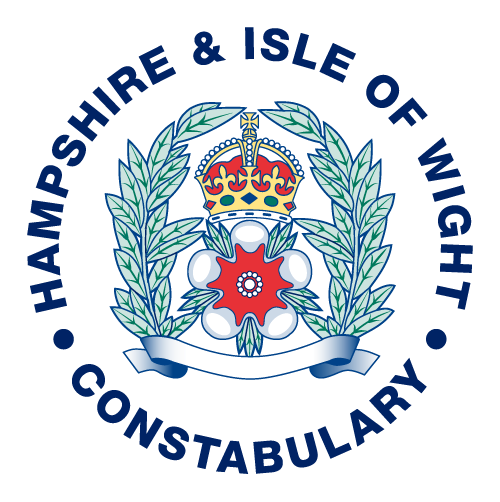 CONTACT
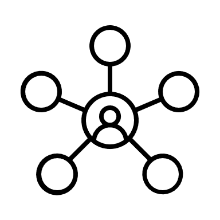 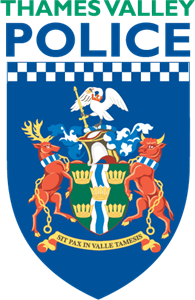 MANAGEMENT
Thames Valley Police Call Handling Overview

Thames Valley Police | Hampshire & Isle of Wight Constabulary
[Speaker Notes: Introduce yourselves, lead into Mikes Intro of why we got started:

Why were the PCCs interested – public moaning / police and crime plan
Why were the DCCs interested – HMIC inspection – low performance
What is the journey to start this initiative
Some tactical work in train but limited visibility on strategic change
Recently completed Digital Strategy re-draft – contact was a core pillar
Digital Public Contact strategy in its infancy
Why Mike / Simon narrative]
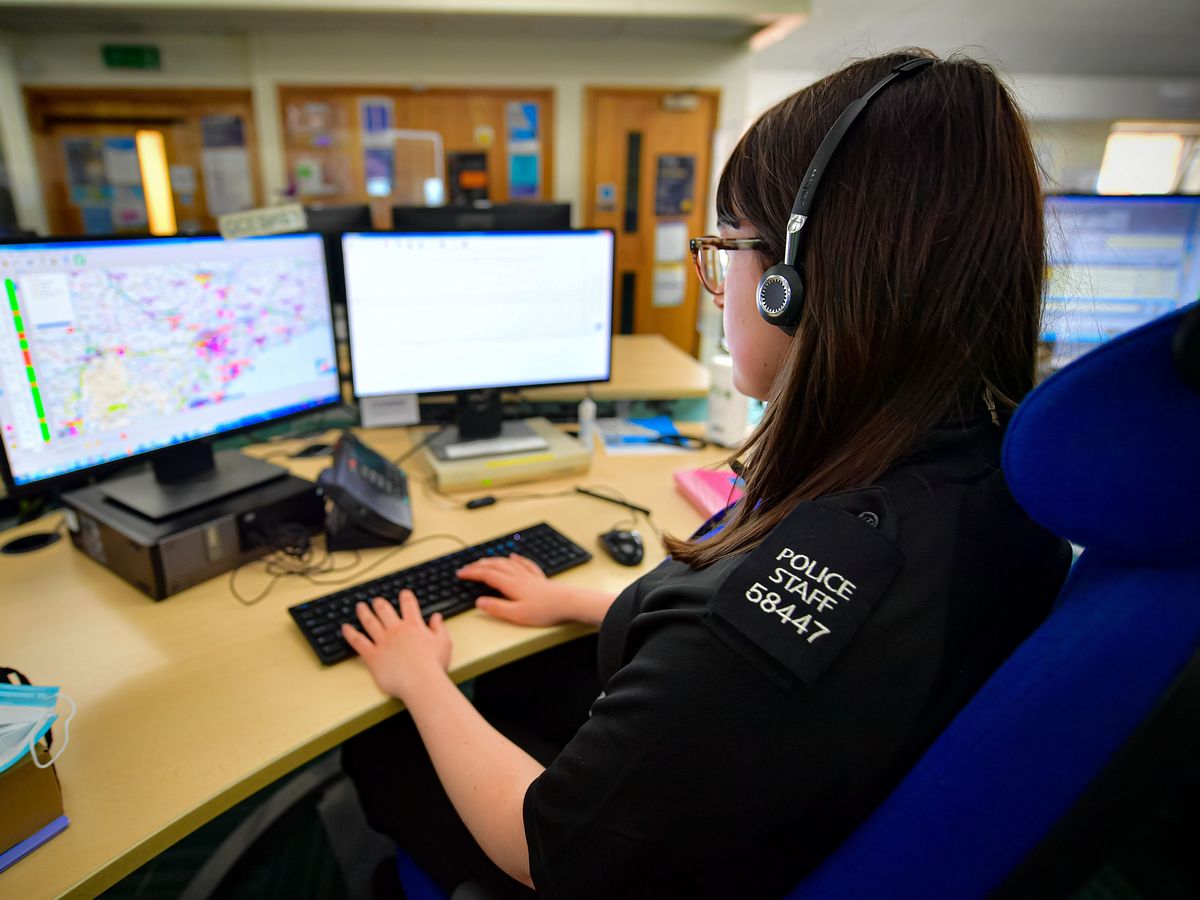 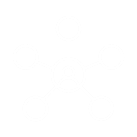 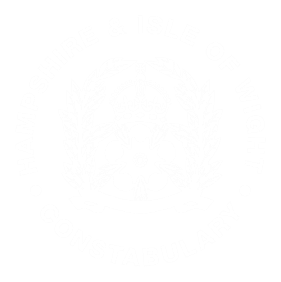 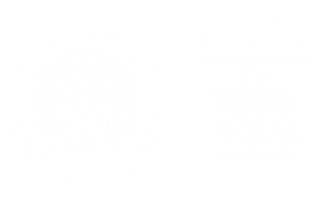 OUR VISION
CONTACT MANAGEMENT
“A modern, innovative and professional Contact Management department, that is accessible and able to effectively respond to those who need policing services.”
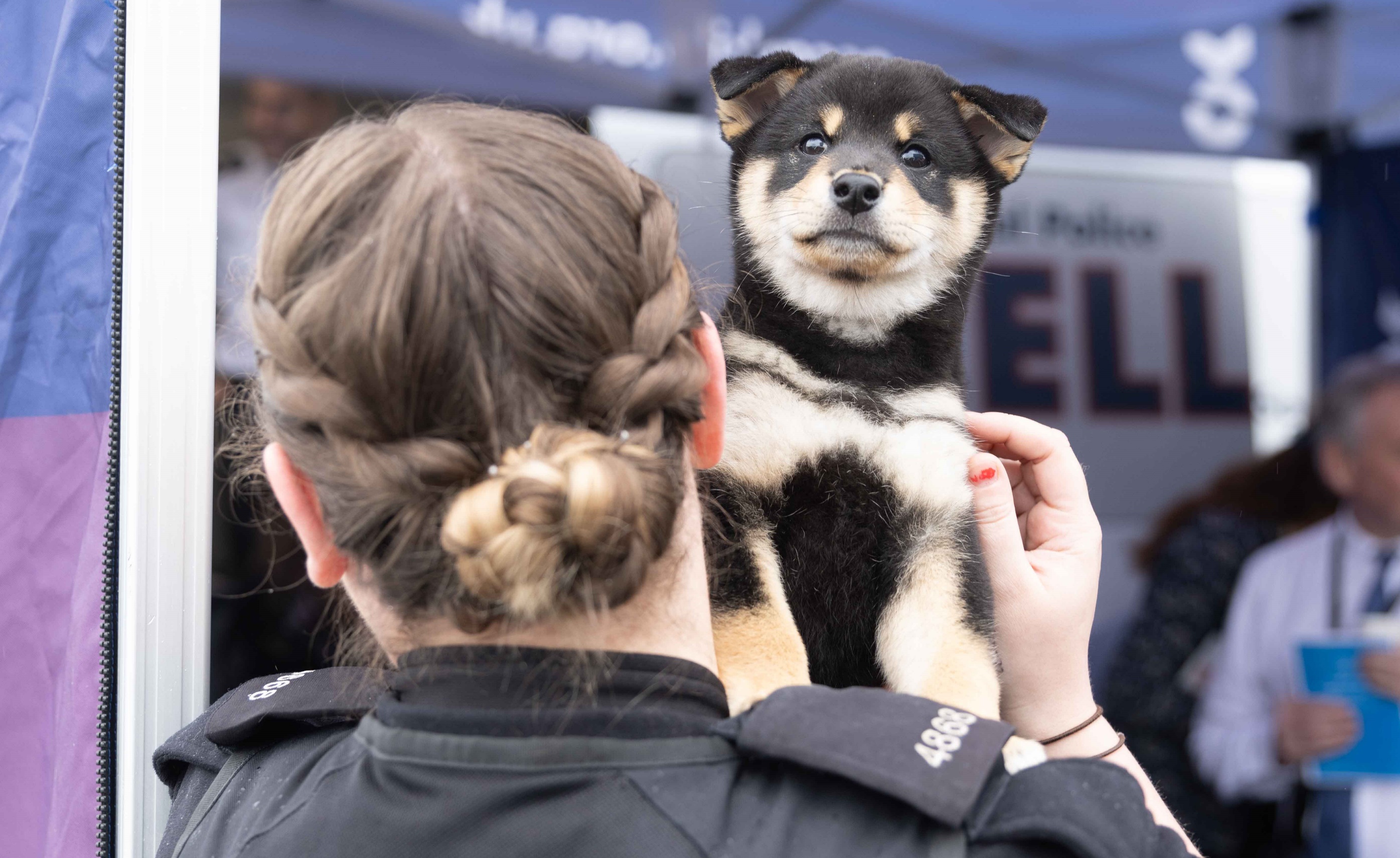 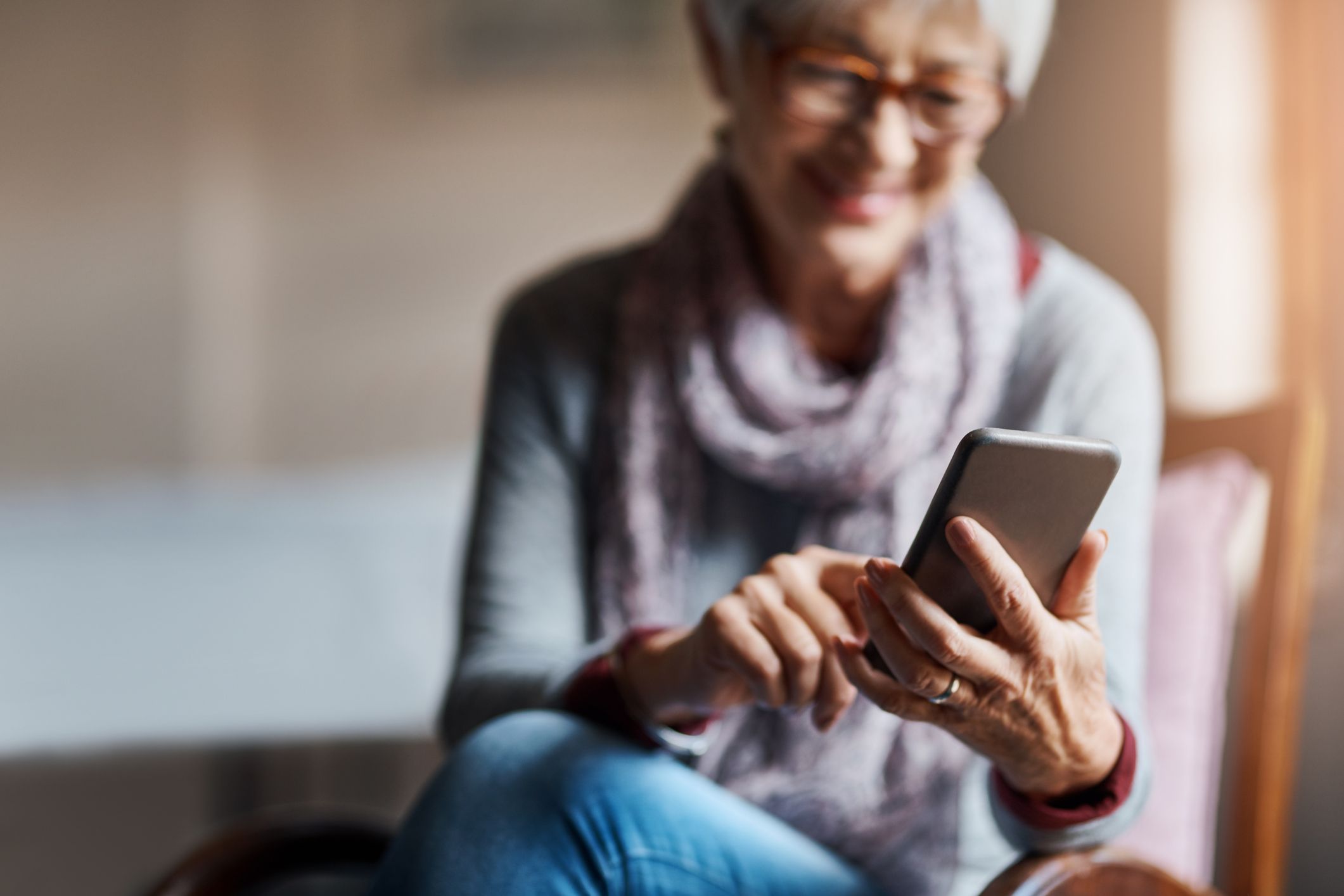 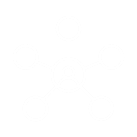 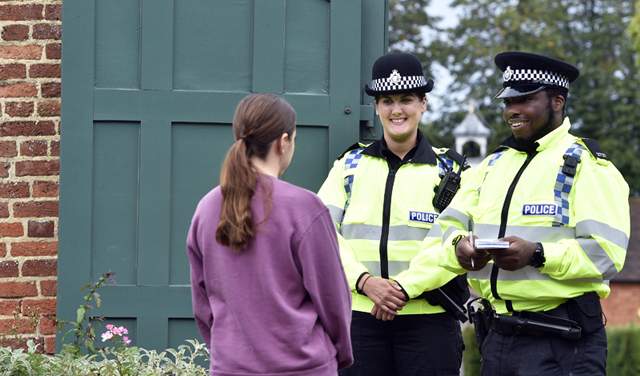 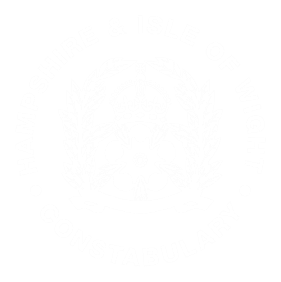 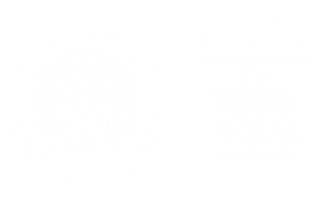 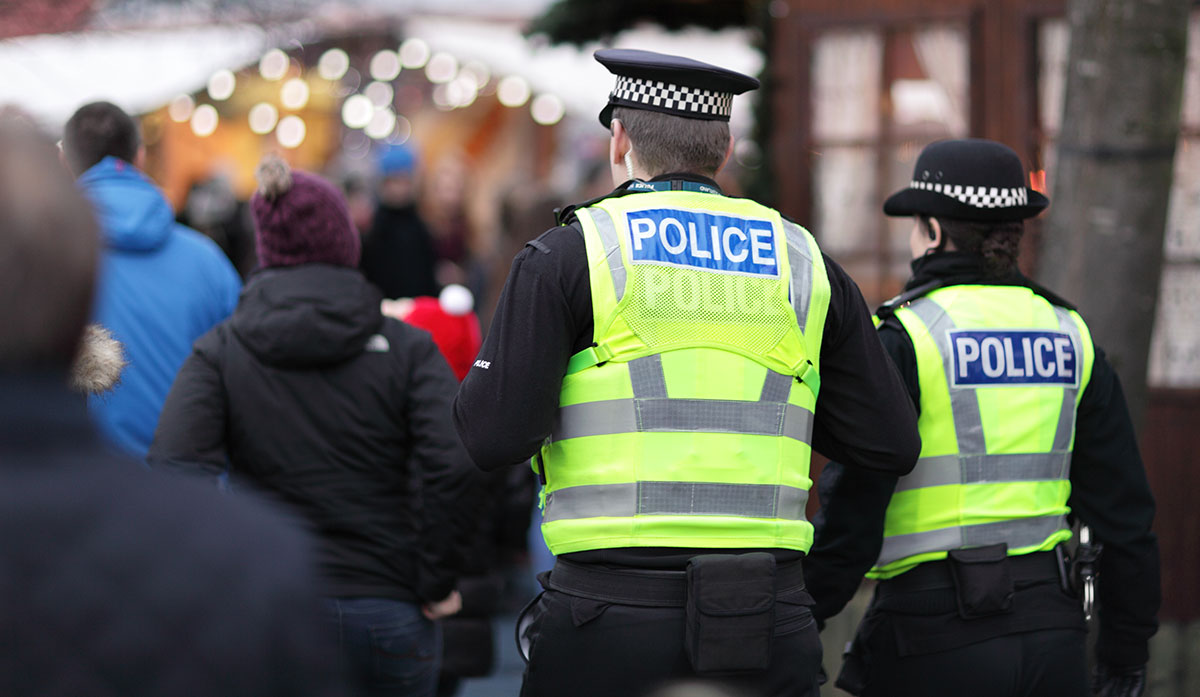 A STRATEGY TO 
IMPROVE PUBLIC SERVICE
CONTACT MANAGEMENT
FOCUSED ON
PUBLIC SERVICE
DRIVE
EFFICIENCY
LOOK AFTER
OUR PEOPLE
IMPROVE
ACCESSIBILITY
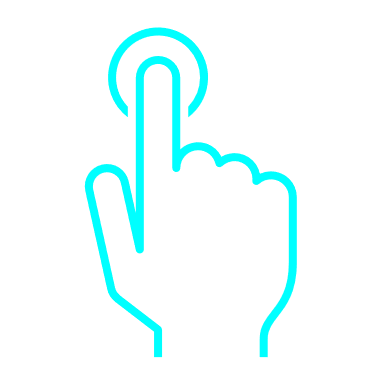 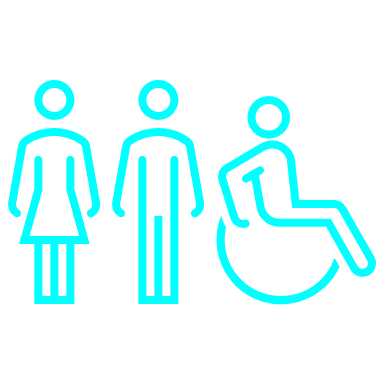 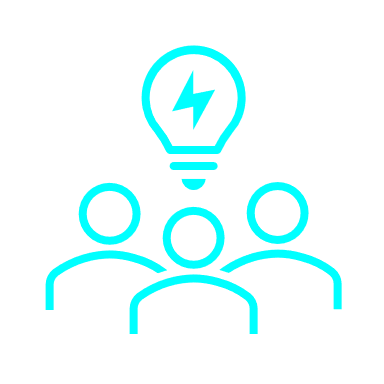 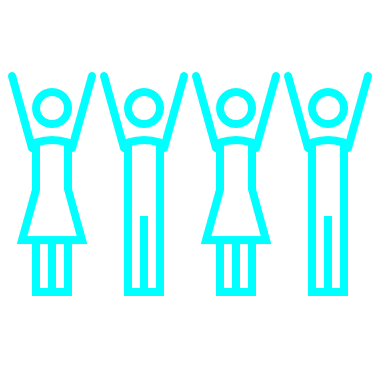 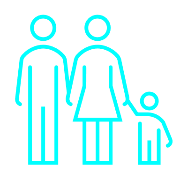 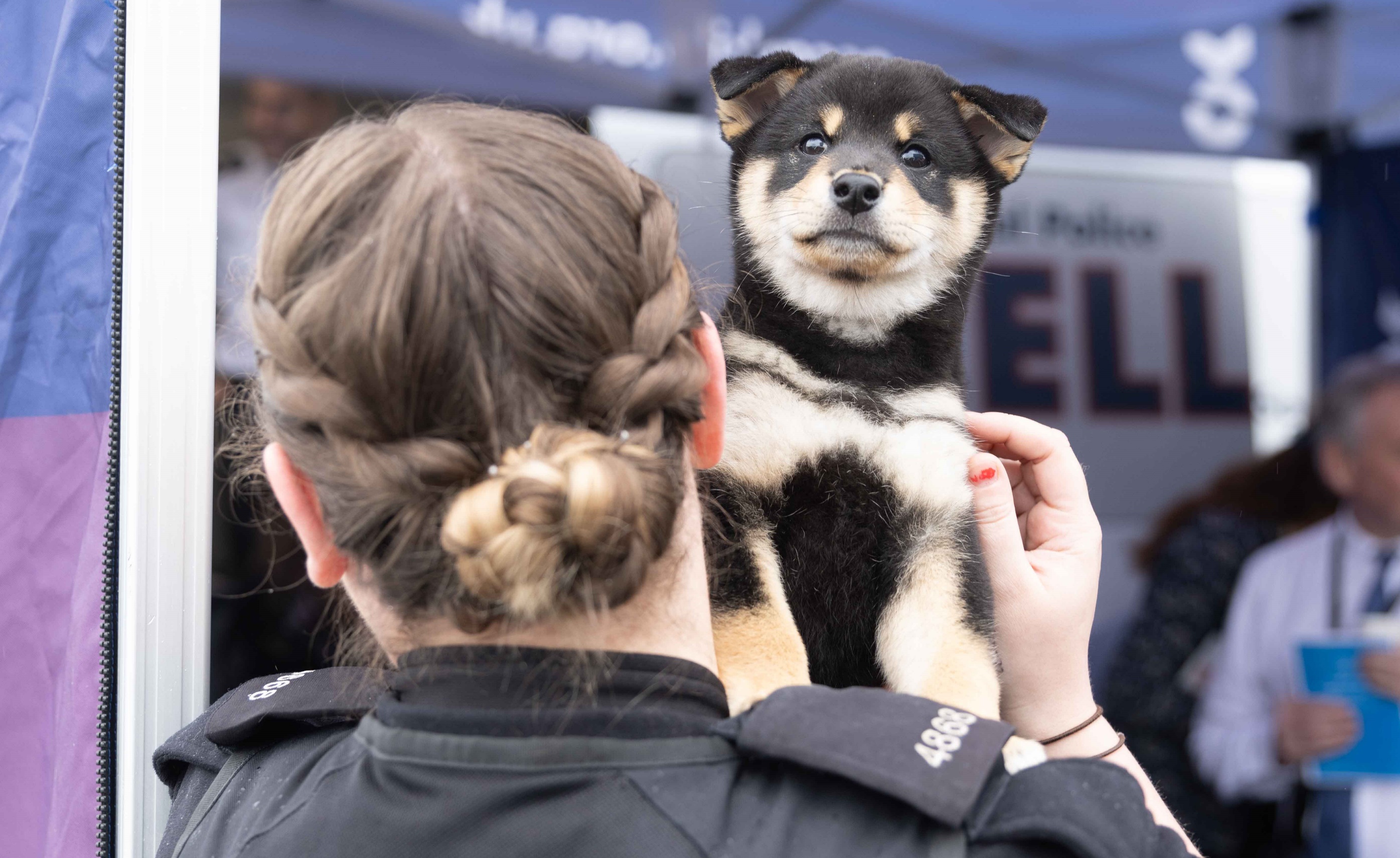 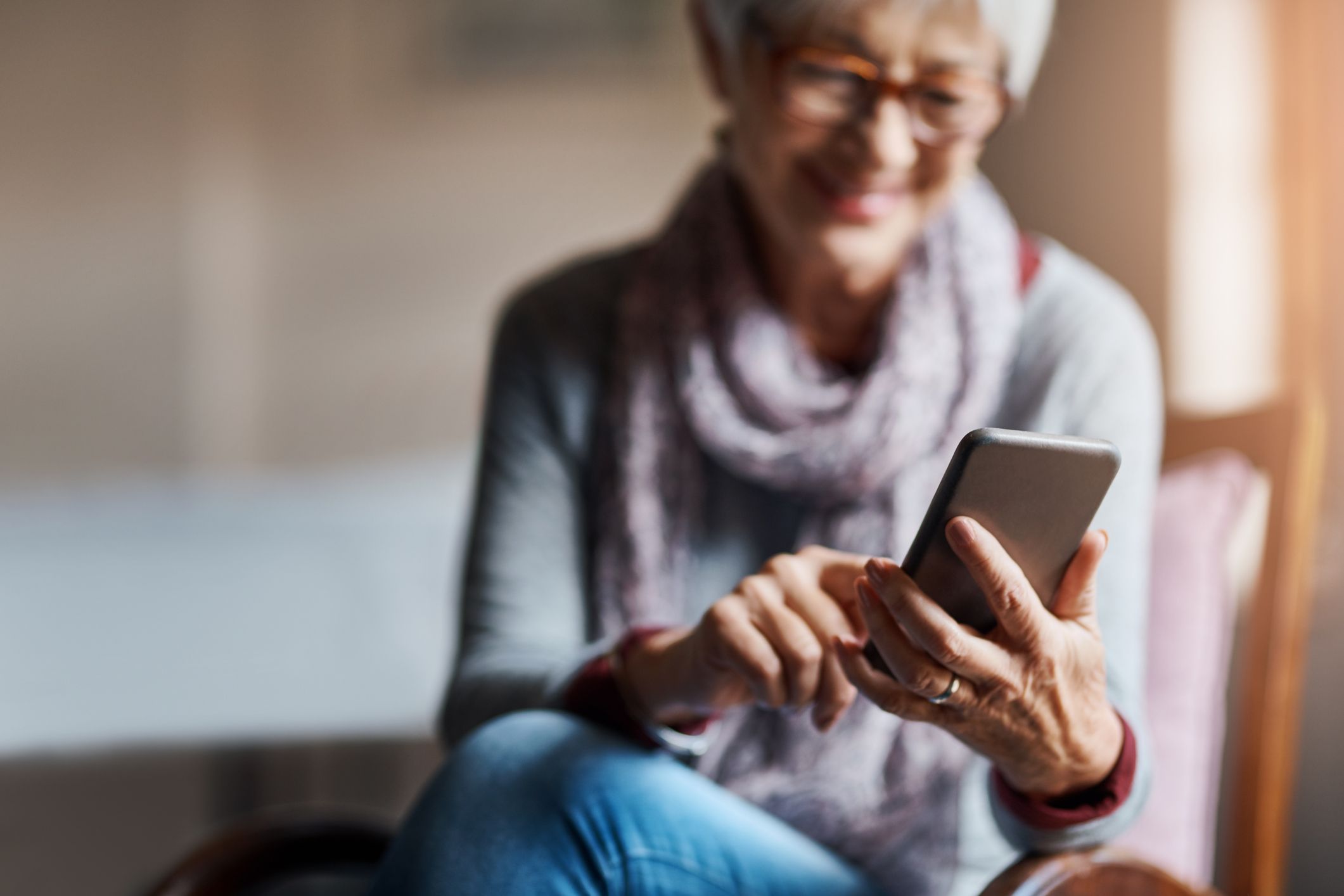 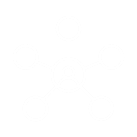 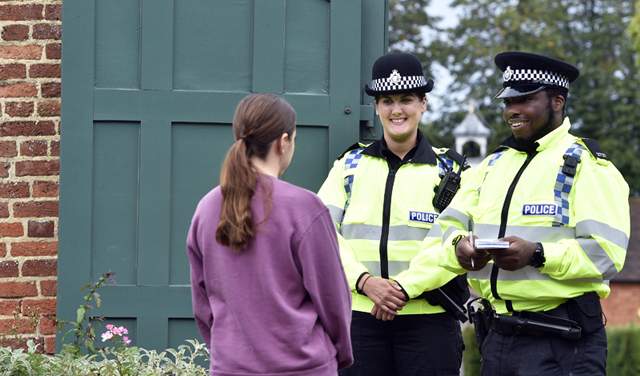 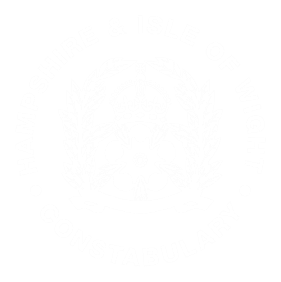 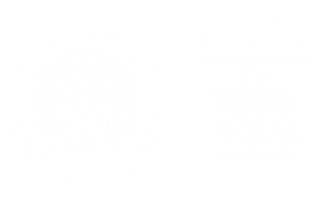 Contact Management - Demand
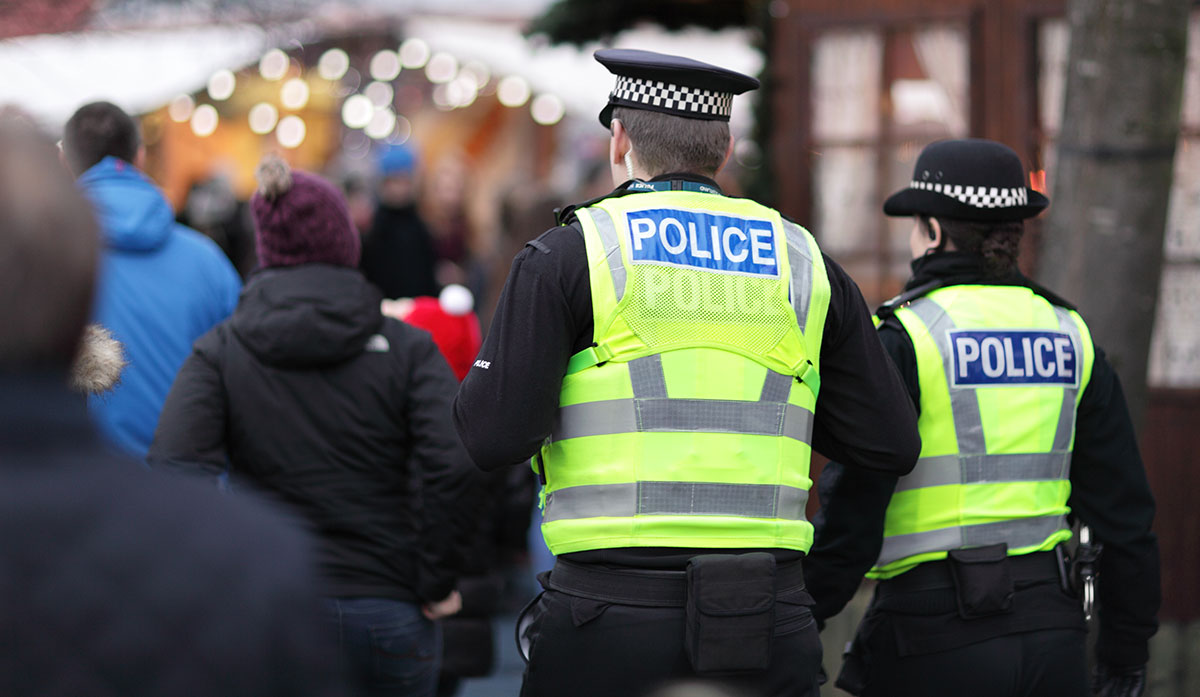 CONTACT MANAGEMENT
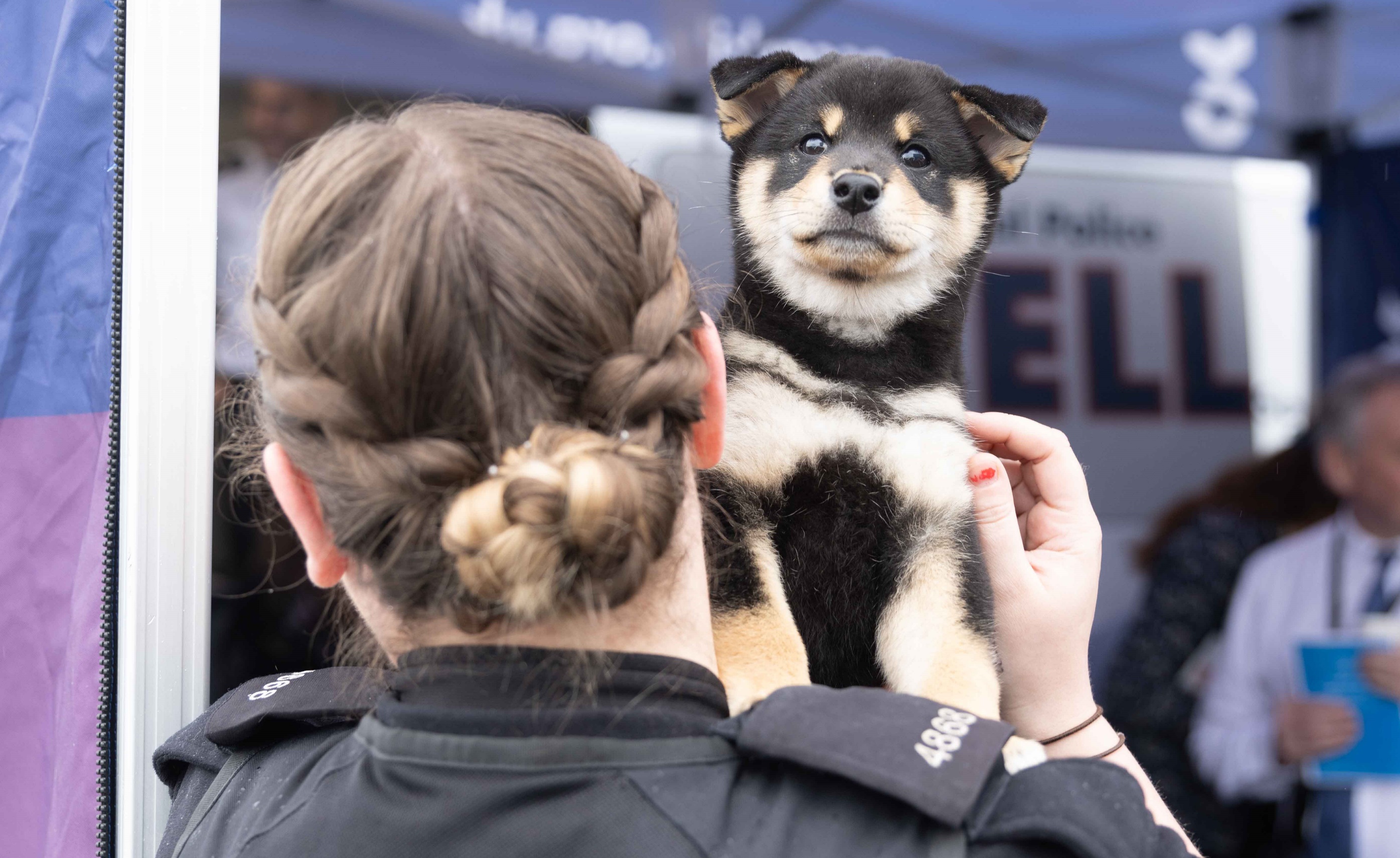 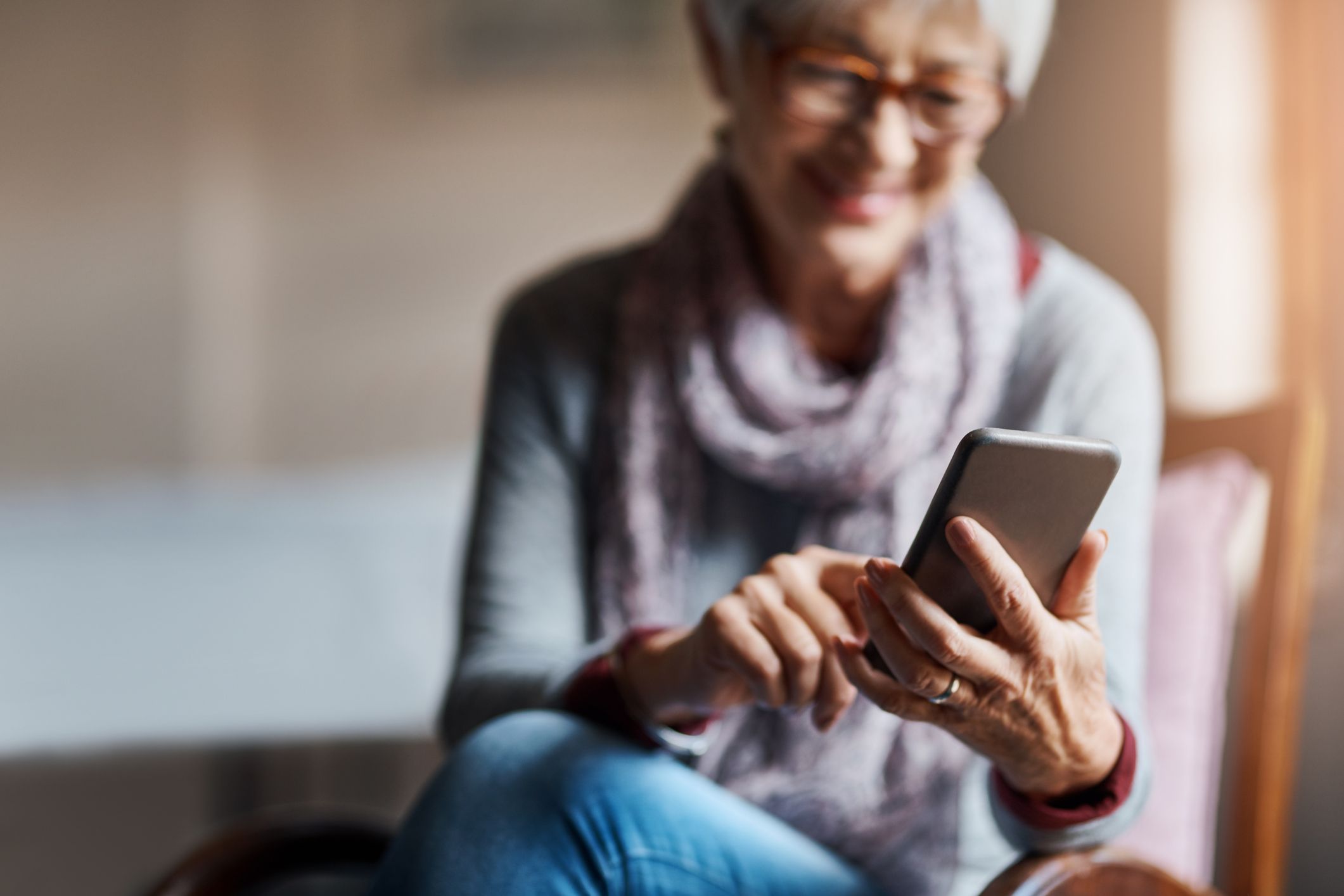 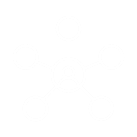 999 Performance
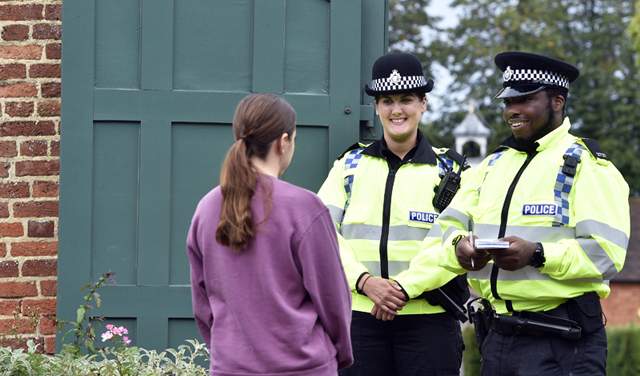 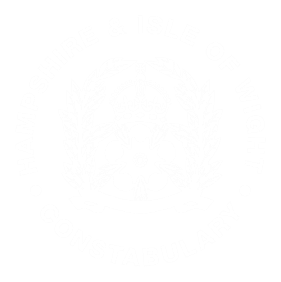 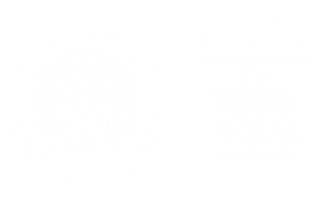 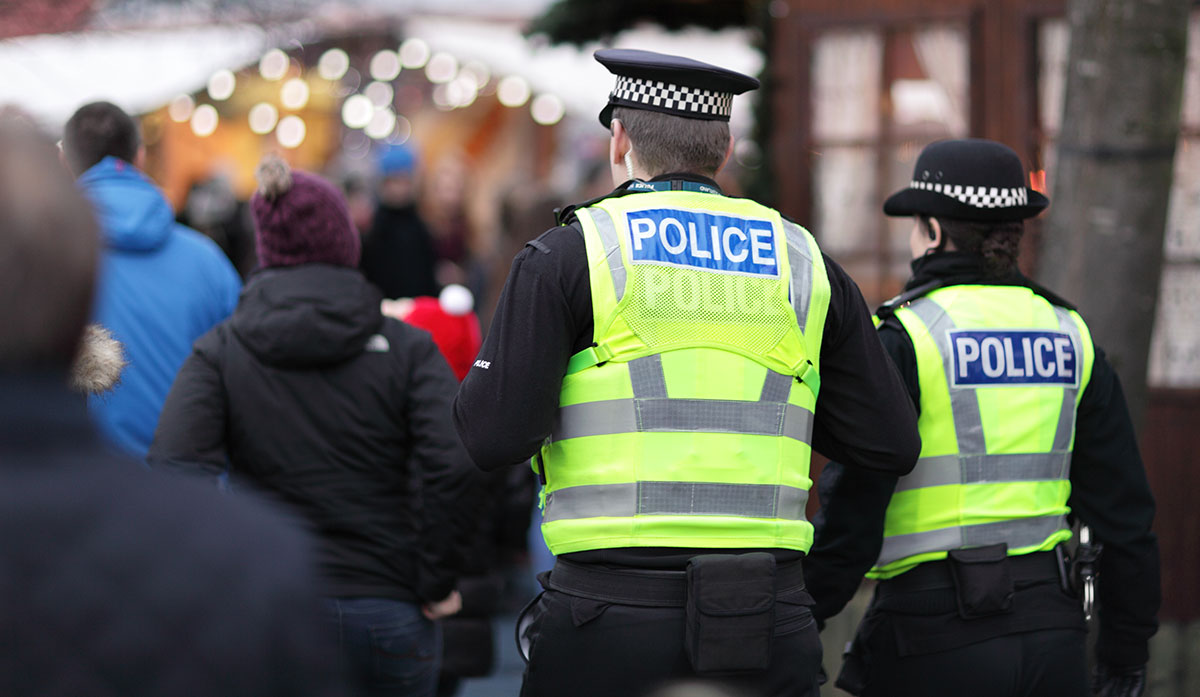 CONTACT MANAGEMENT
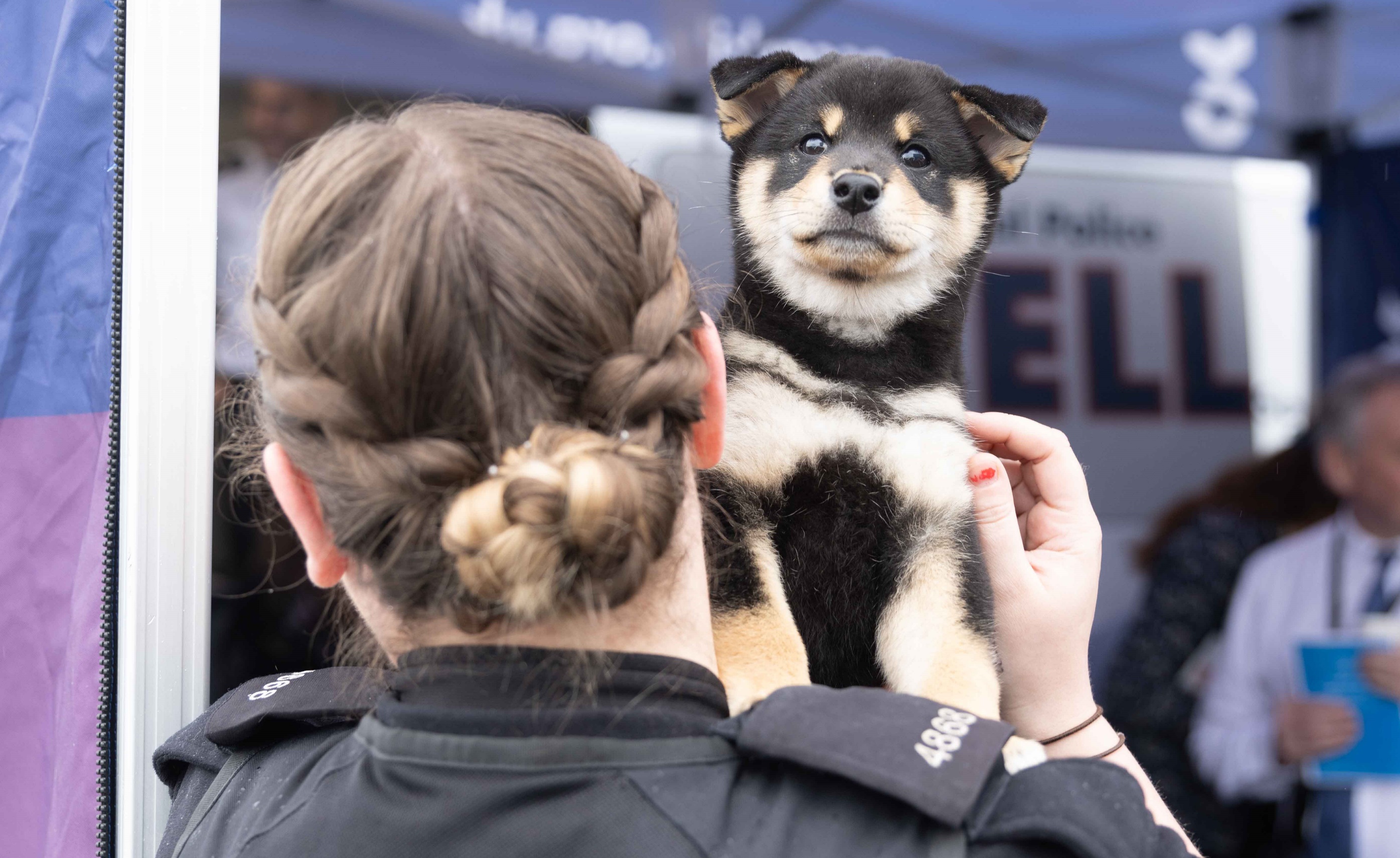 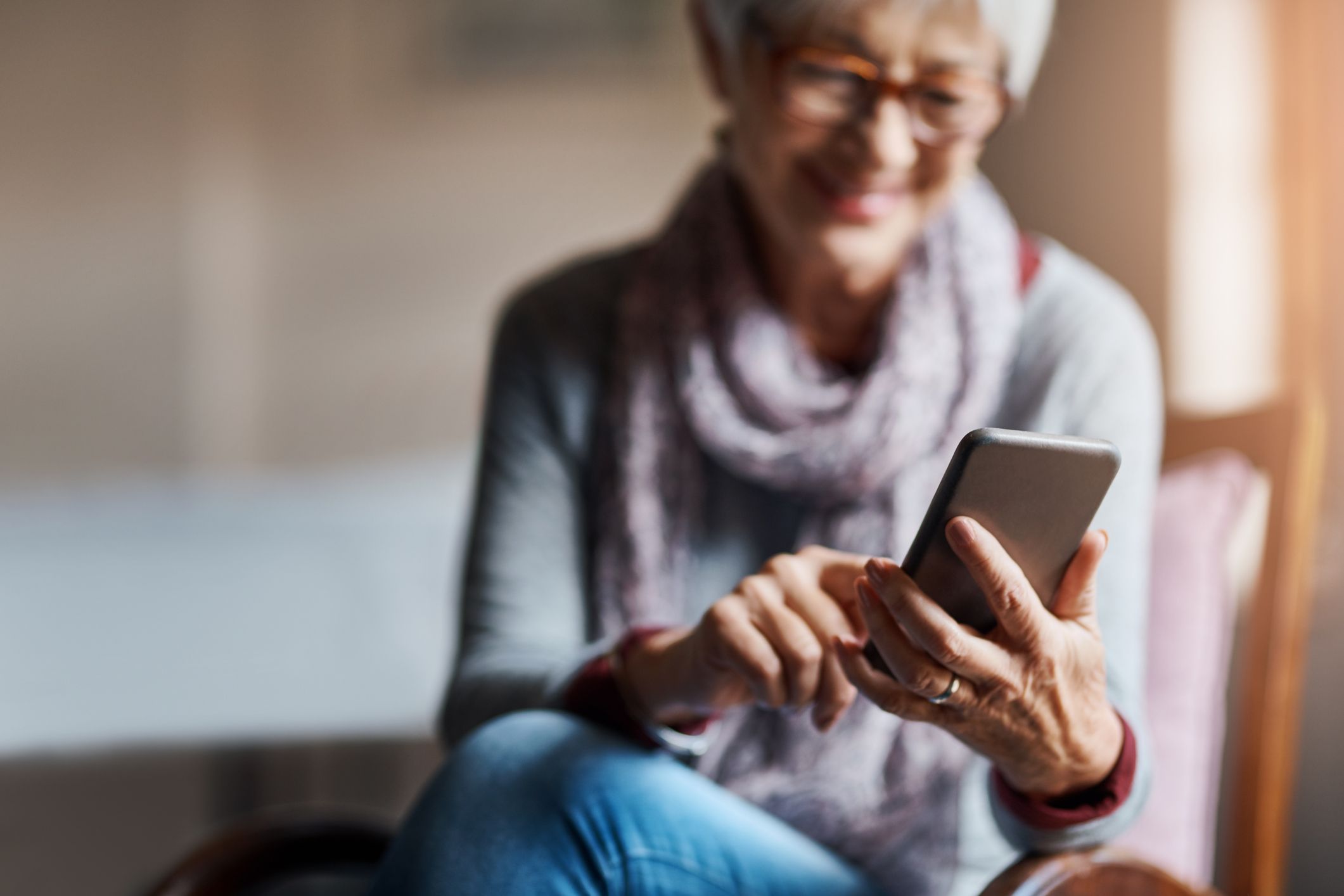 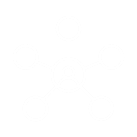 999 Performance (Cont.)
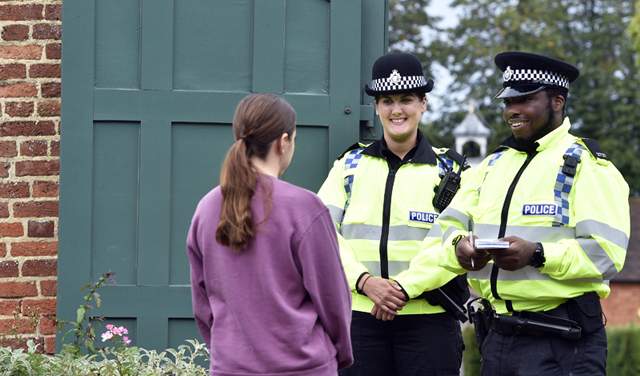 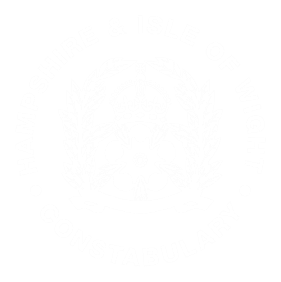 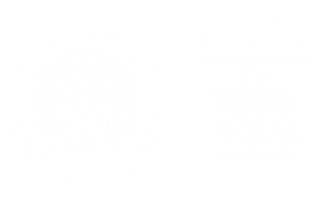 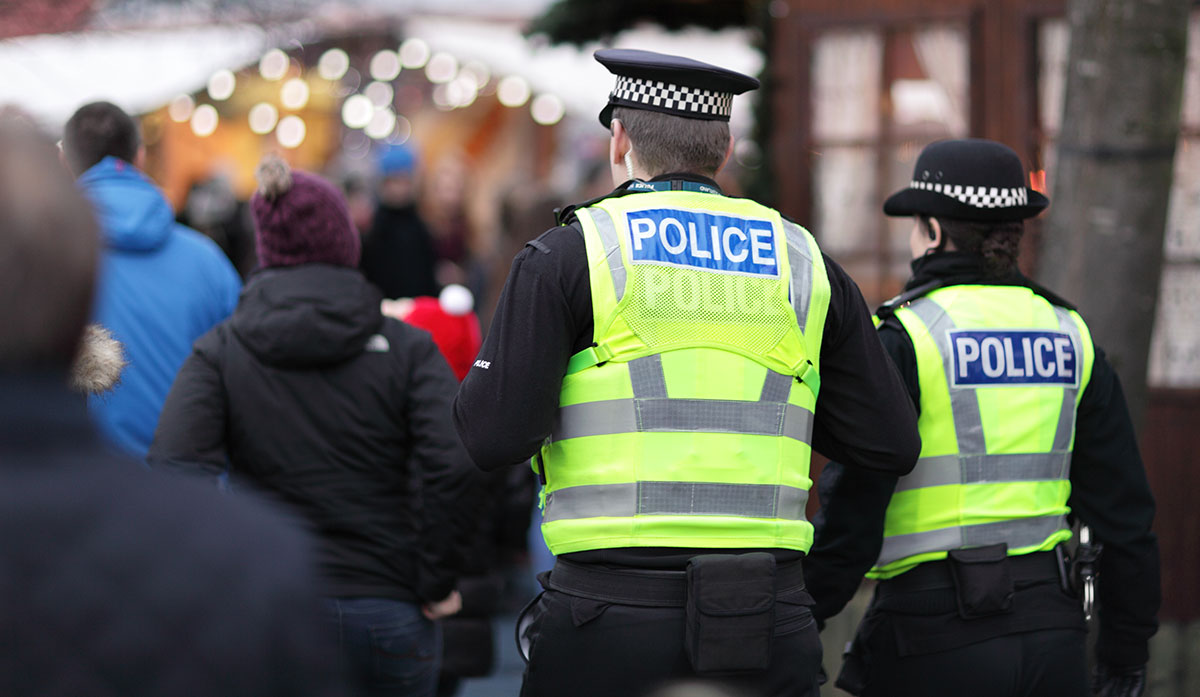 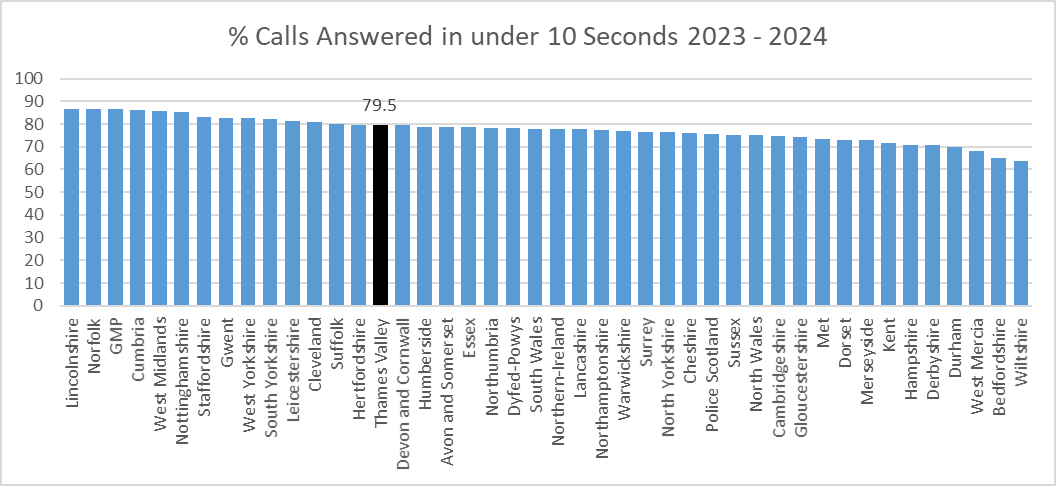 CONTACT MANAGEMENT
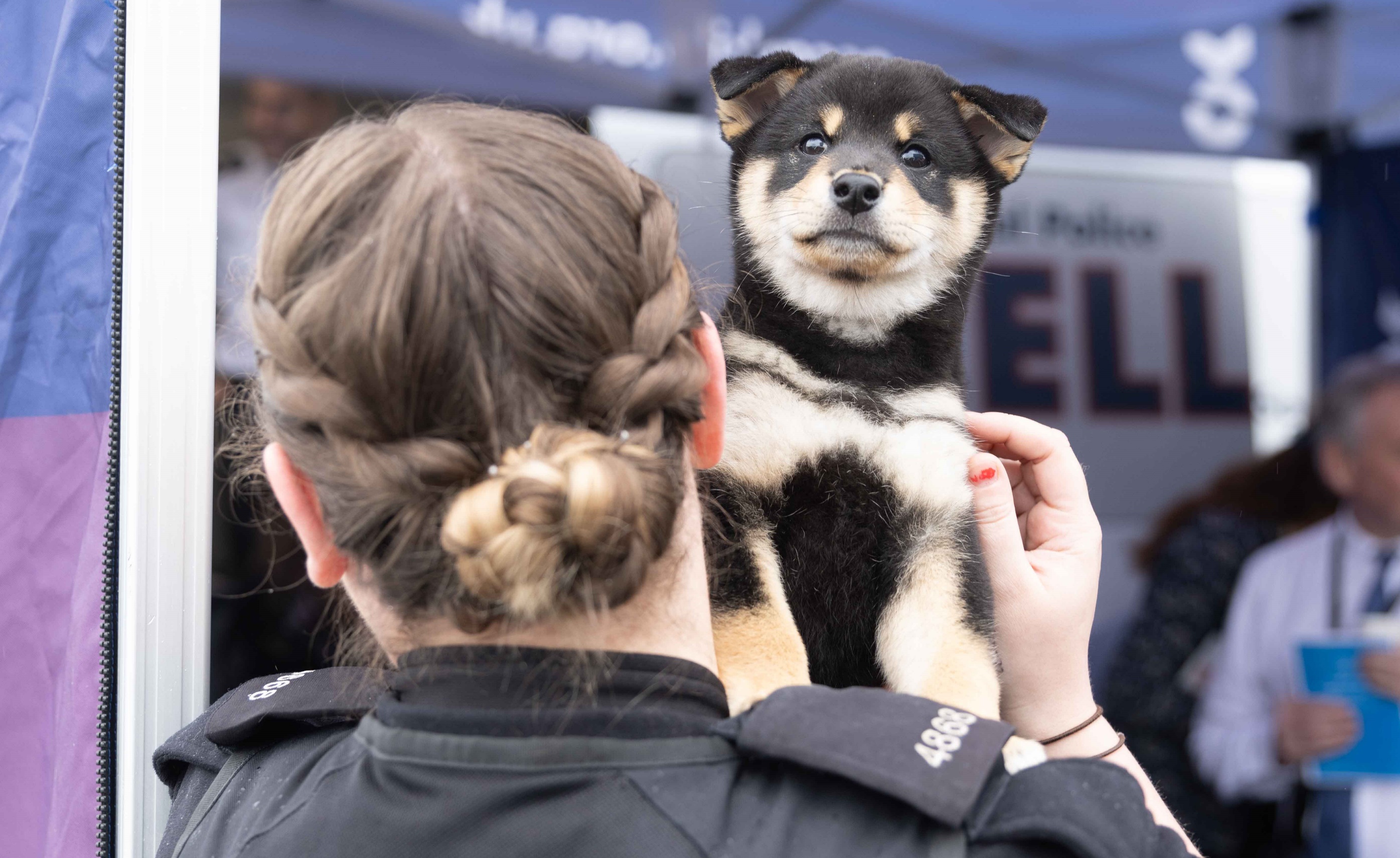 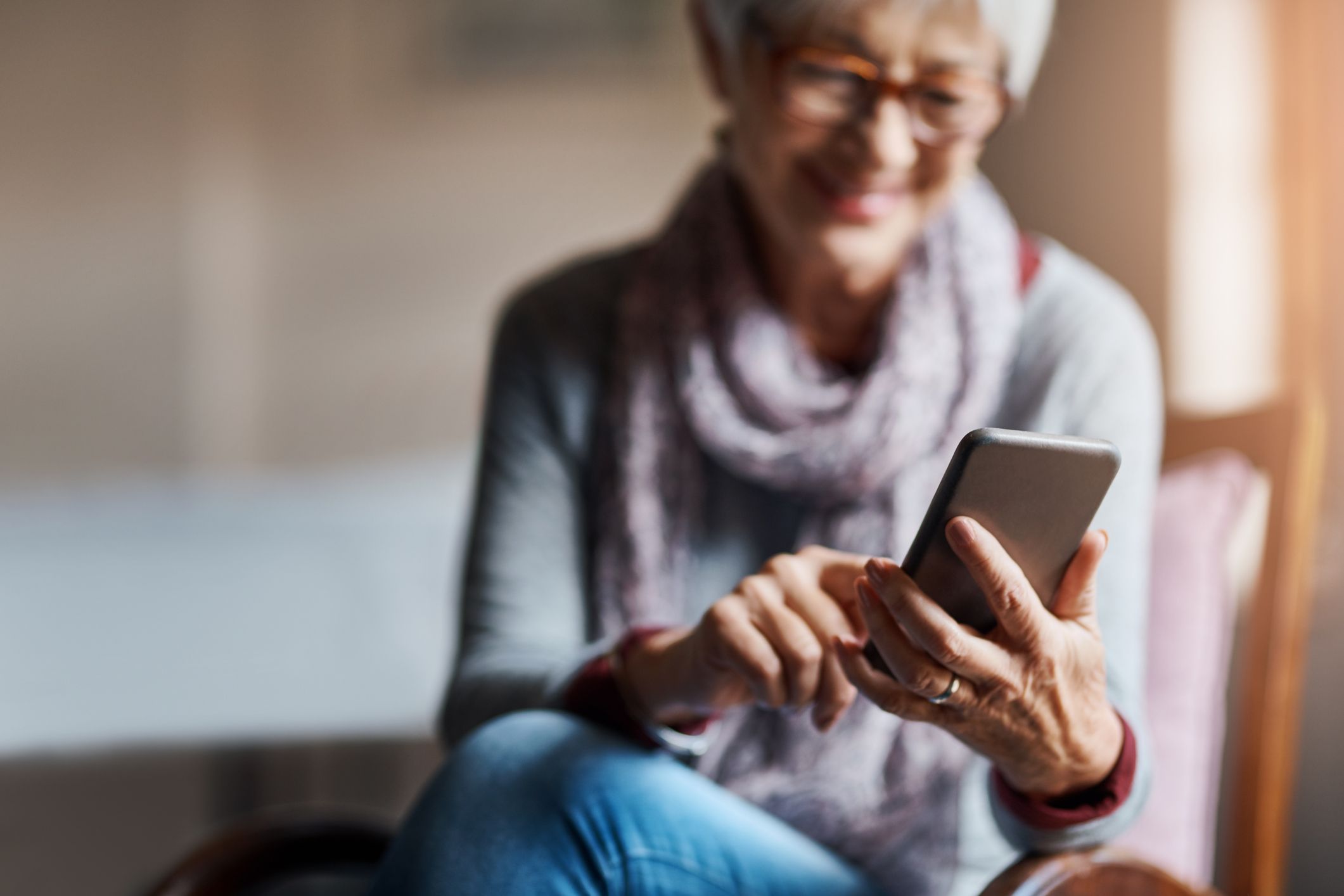 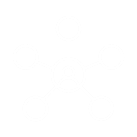 101 Performance
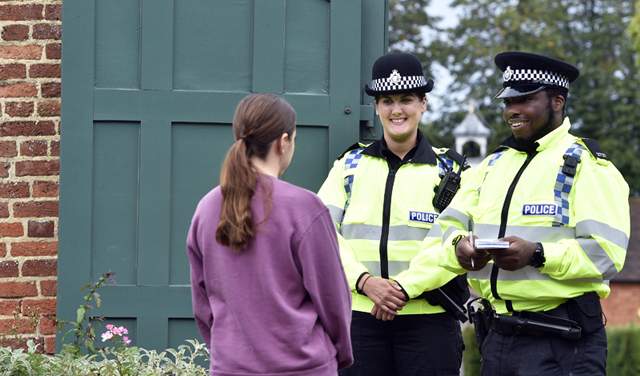 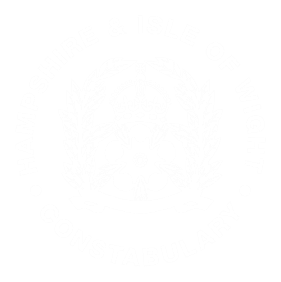 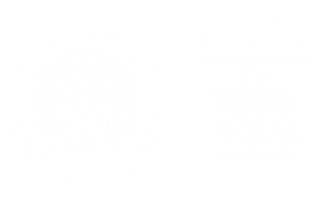 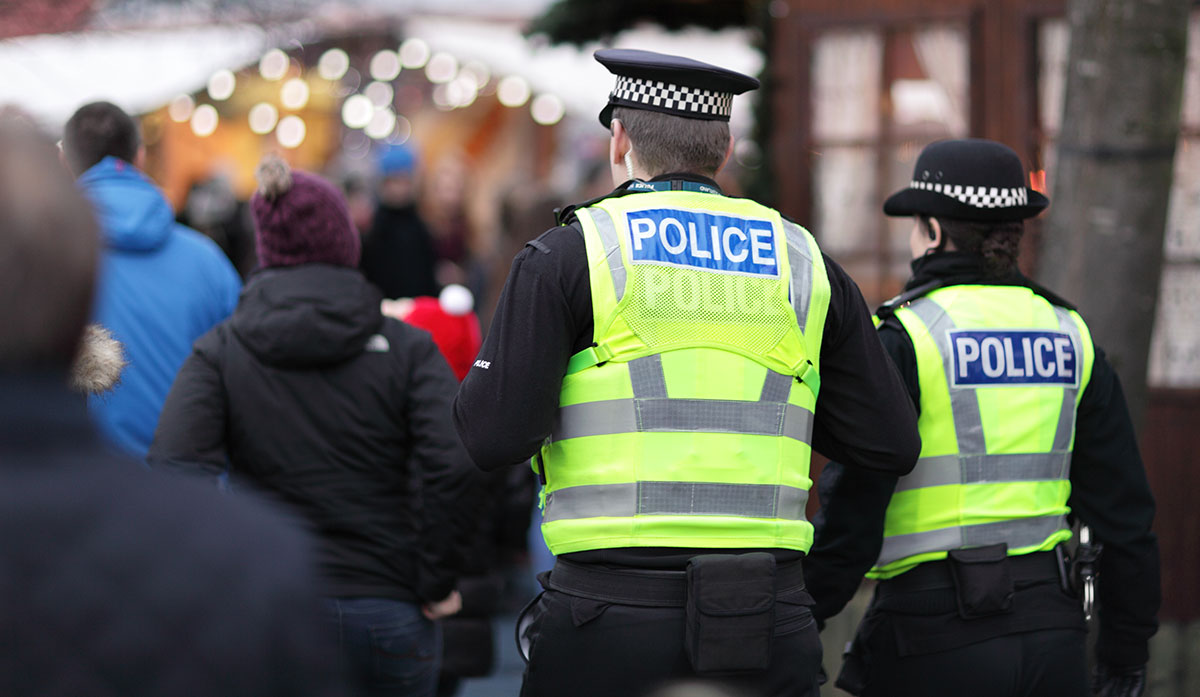 CONTACT MANAGEMENT
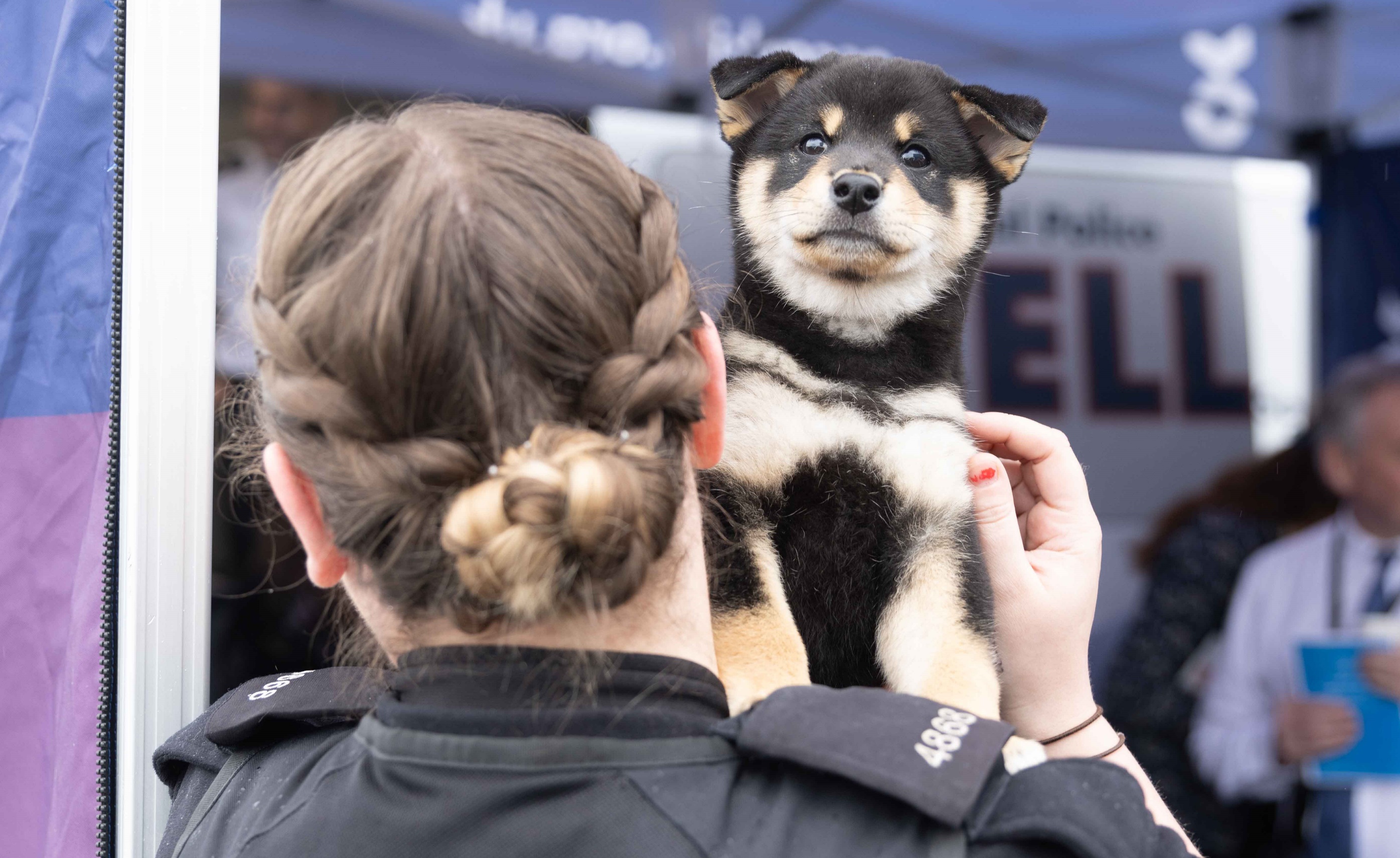 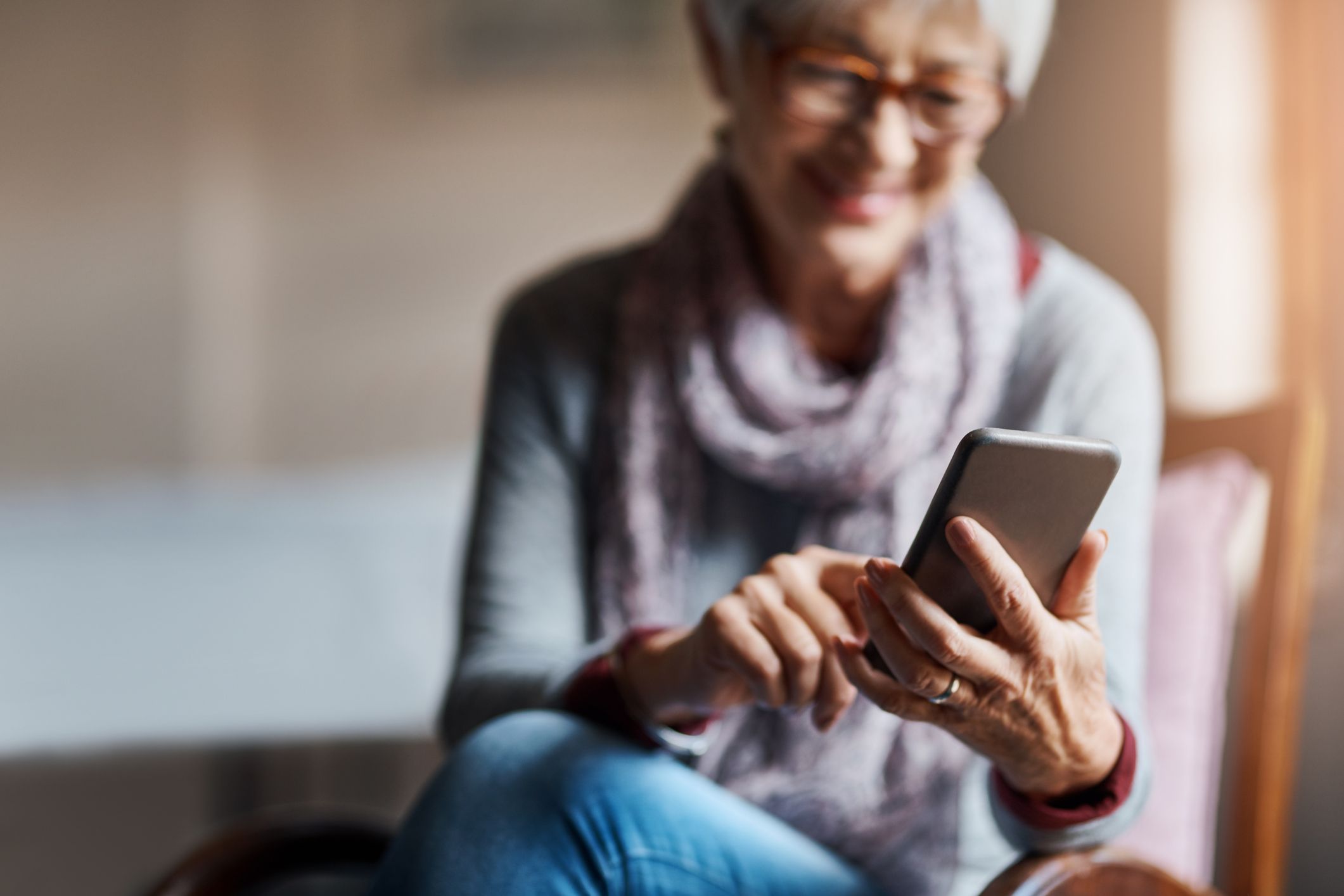 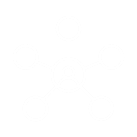 101 Performance (Cont.)
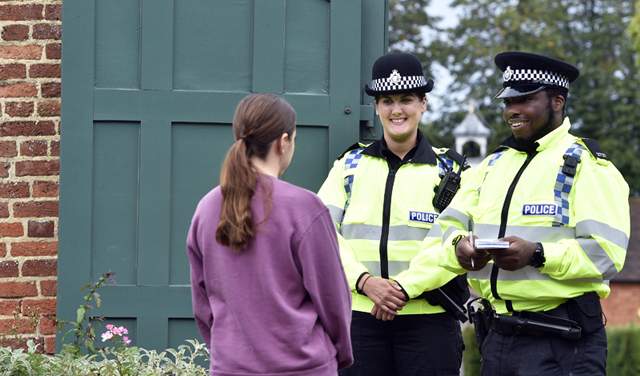 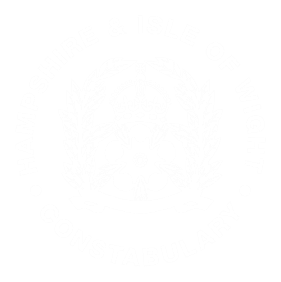 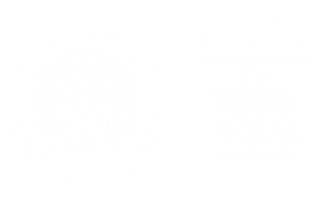 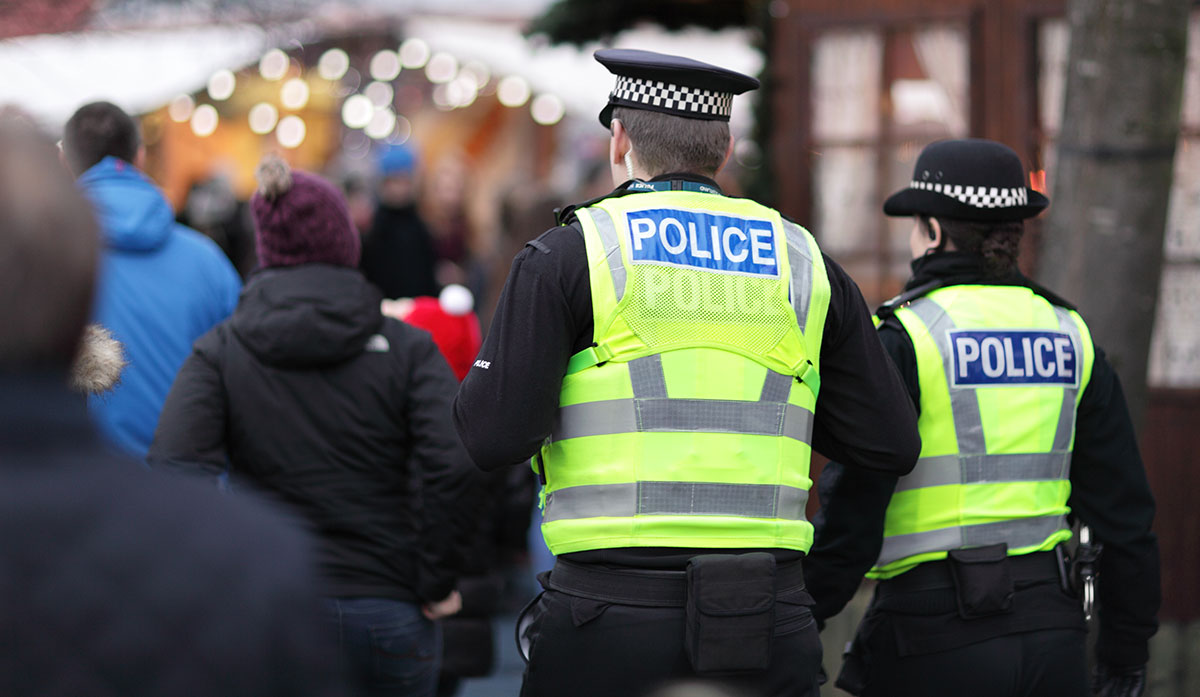 CONTACT MANAGEMENT
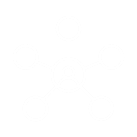 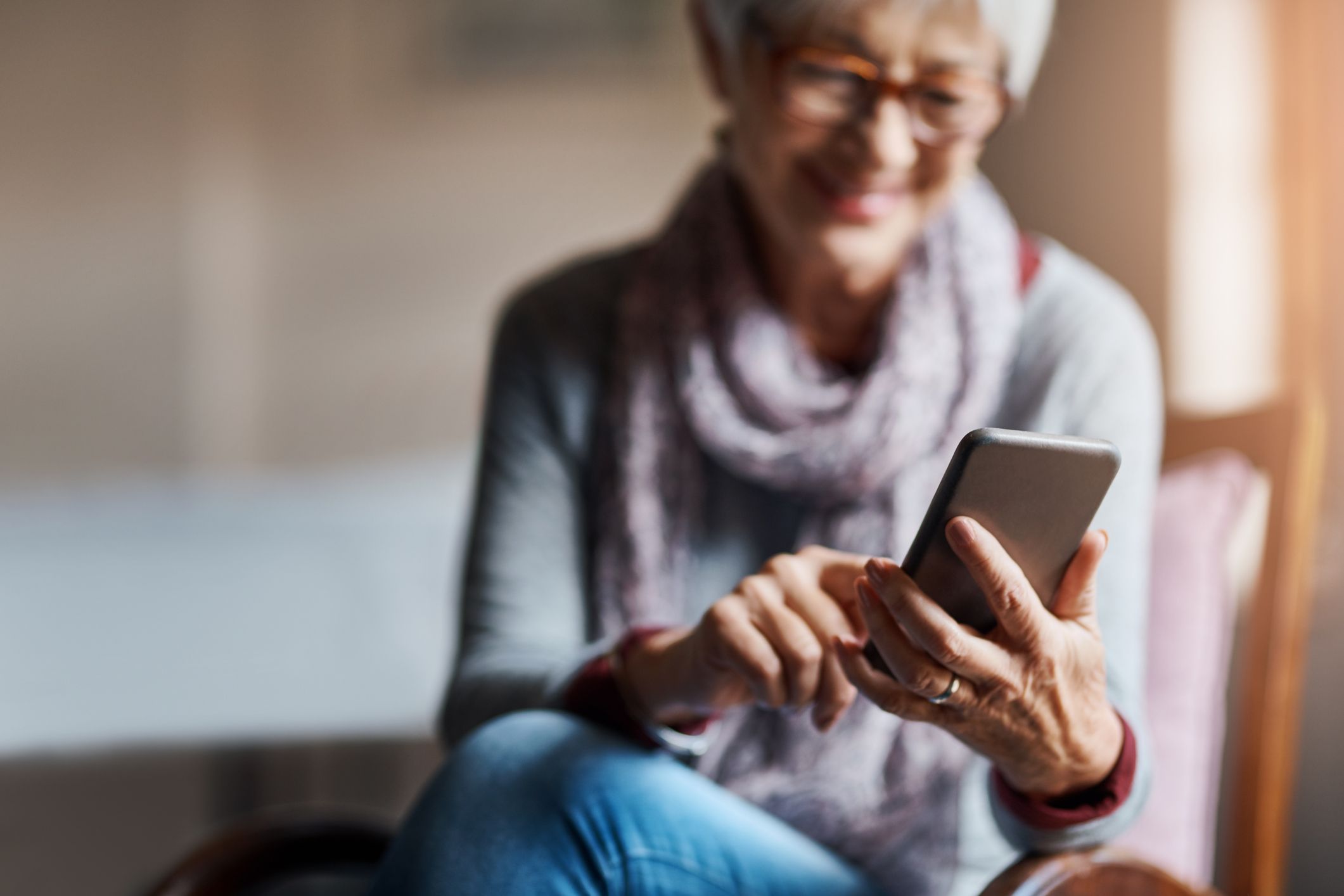 101 Performance (Cont.)
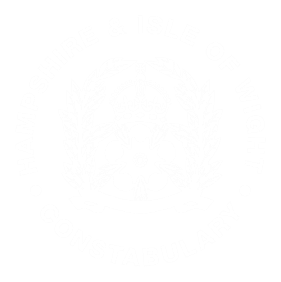 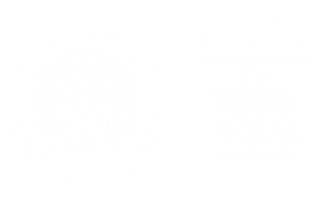 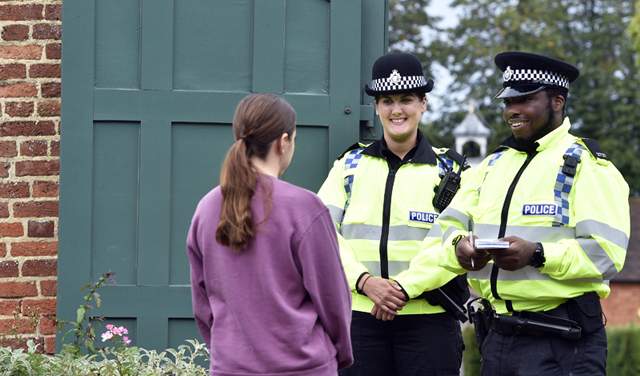 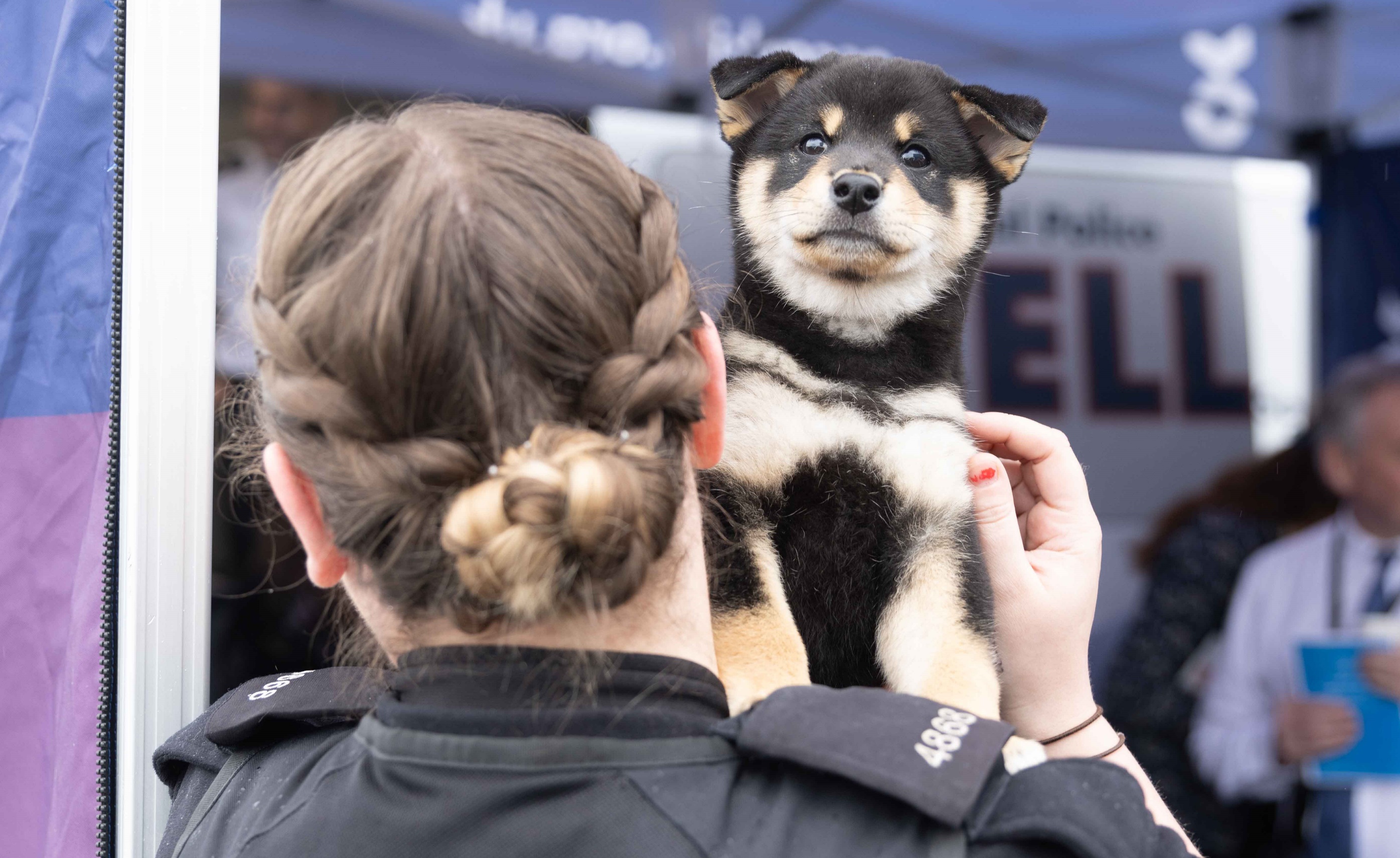 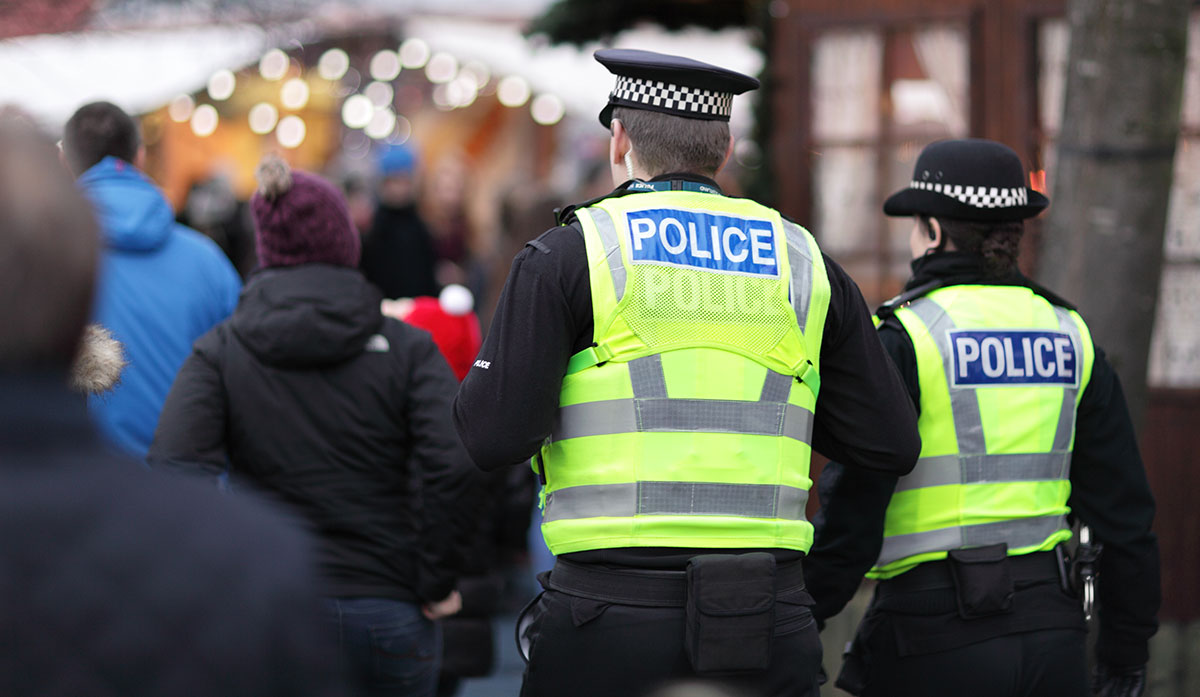 CONTACT MANAGEMENT
Above breakdown excludes calls to the VAD
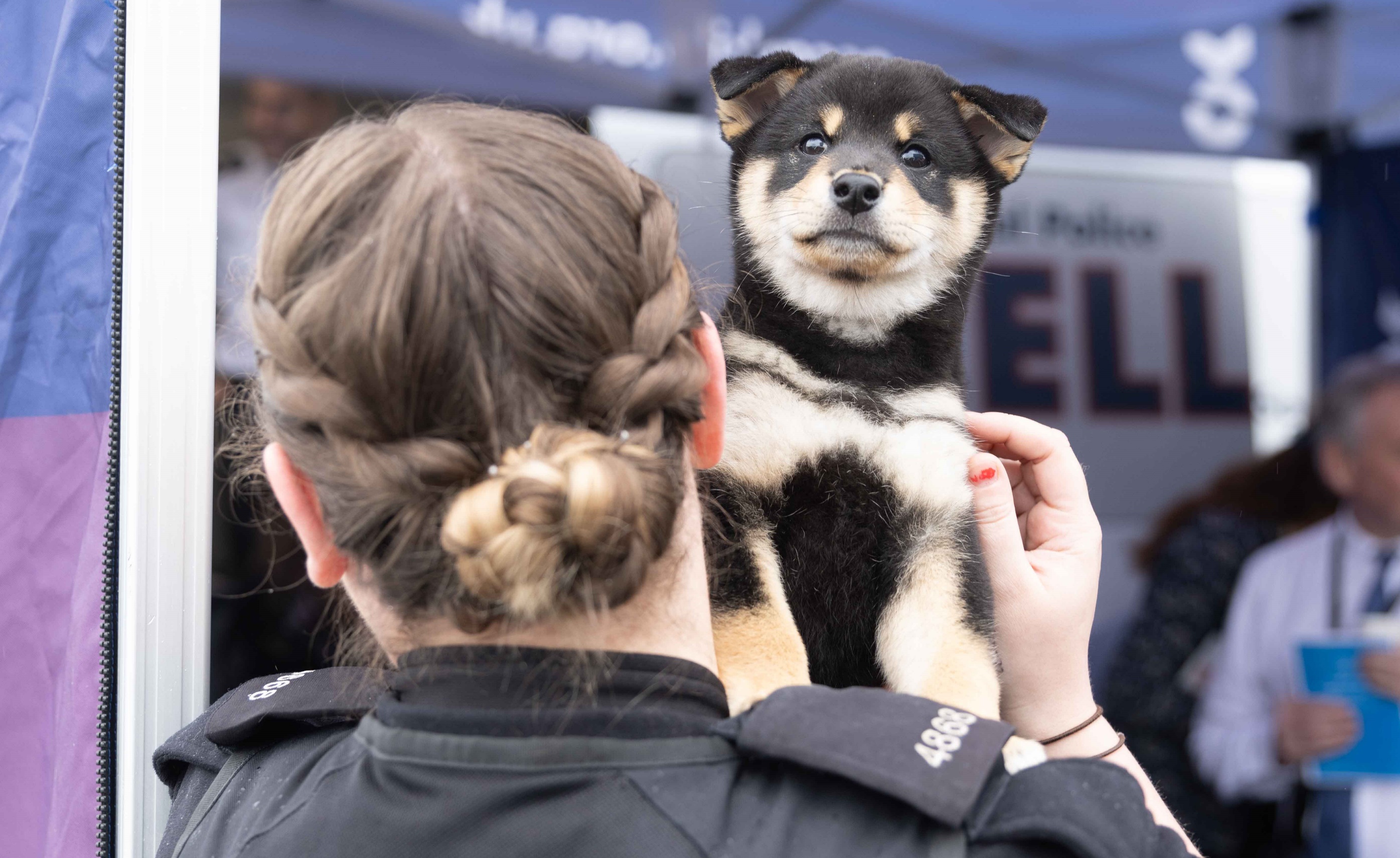 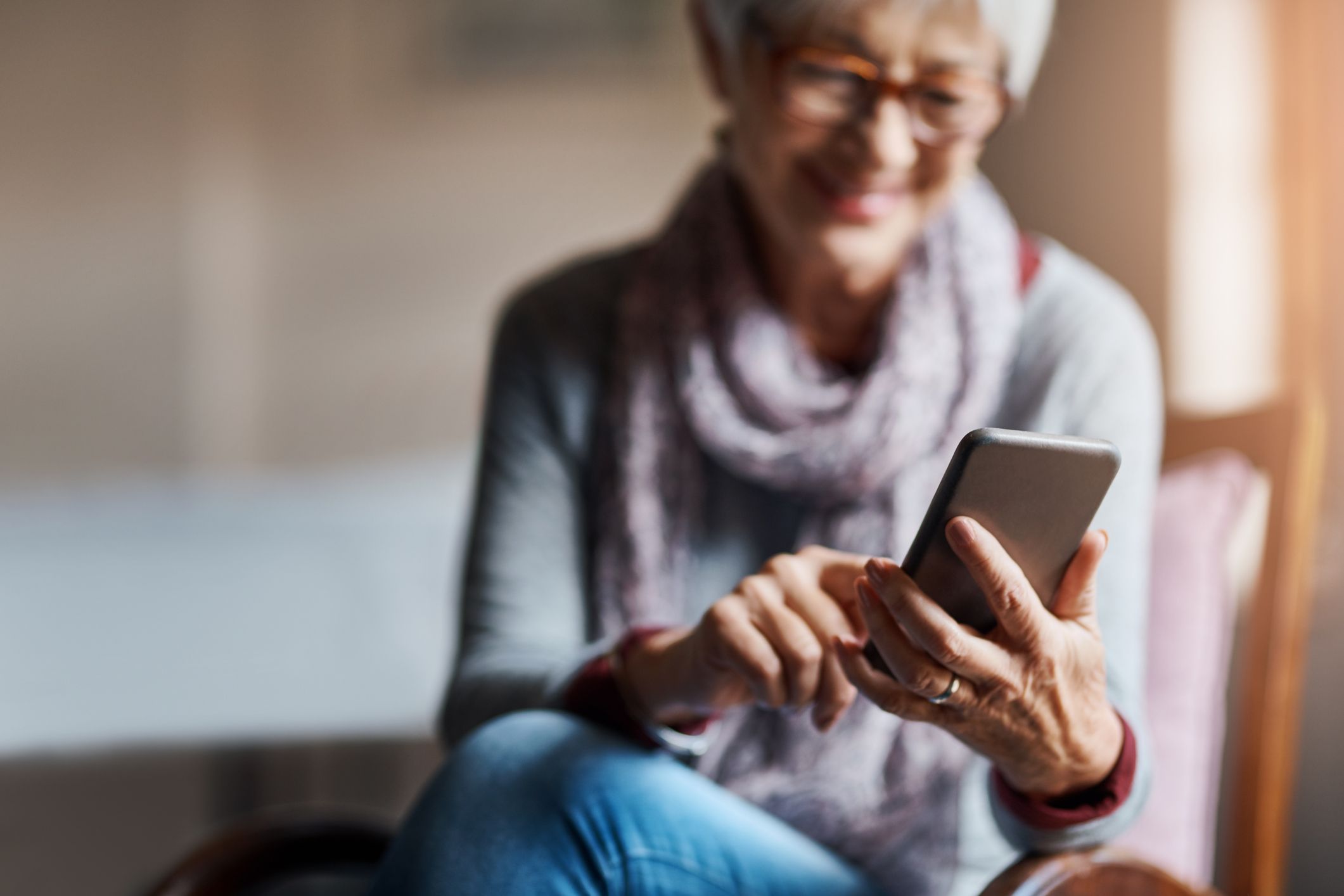 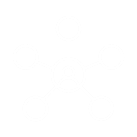 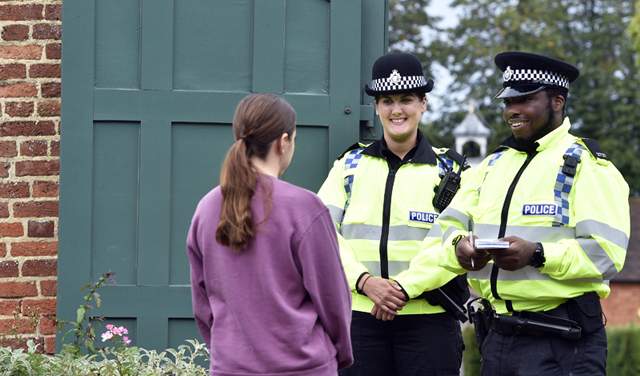 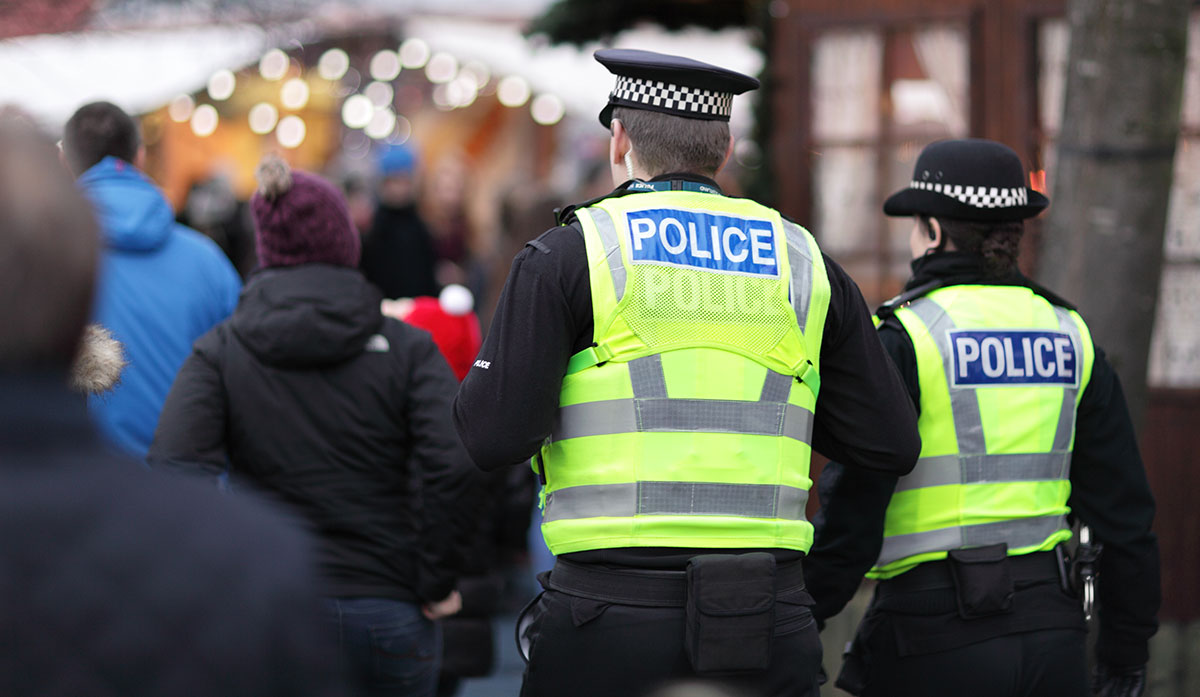 Front Counters & Online
CONTACT MANAGEMENT
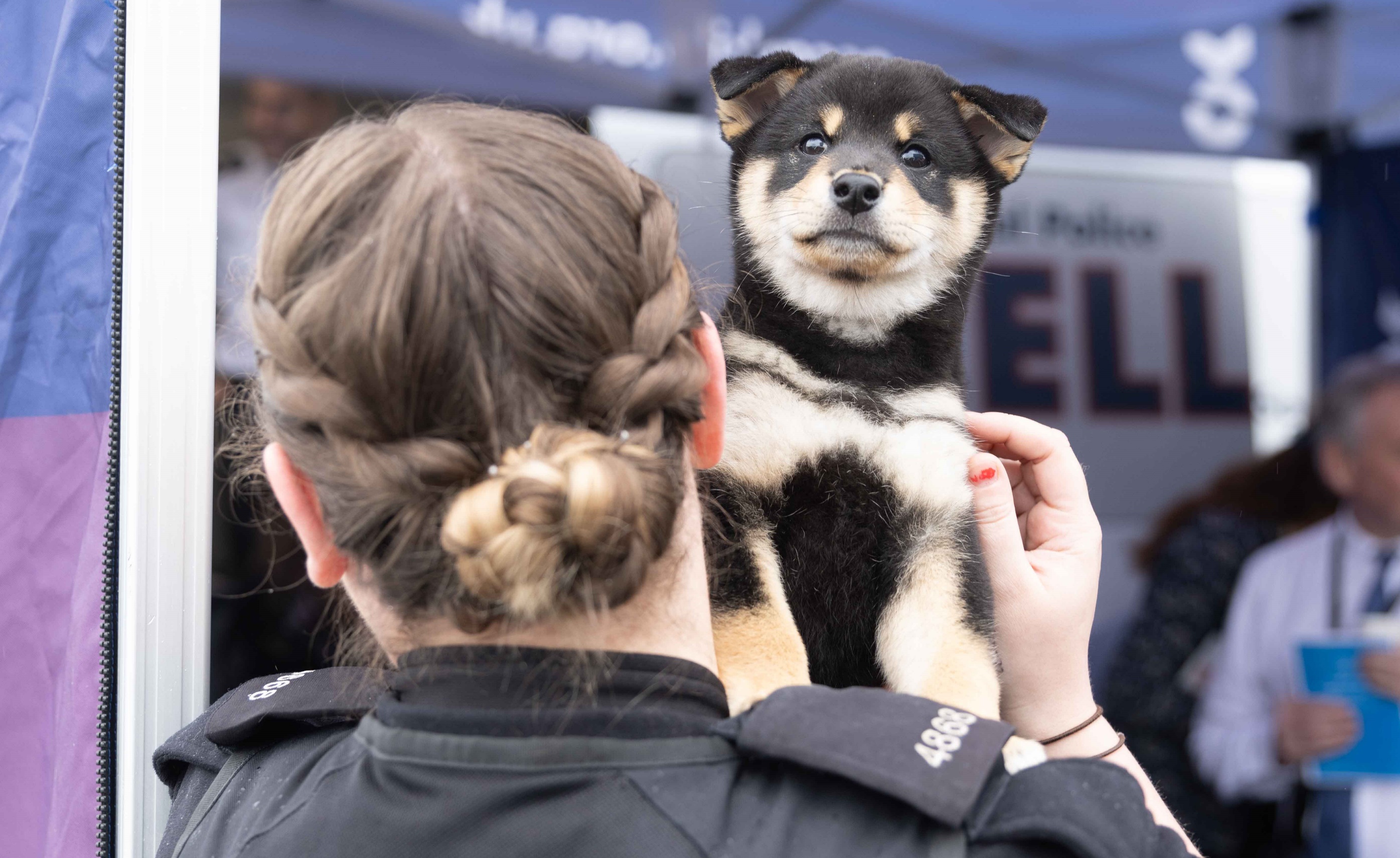 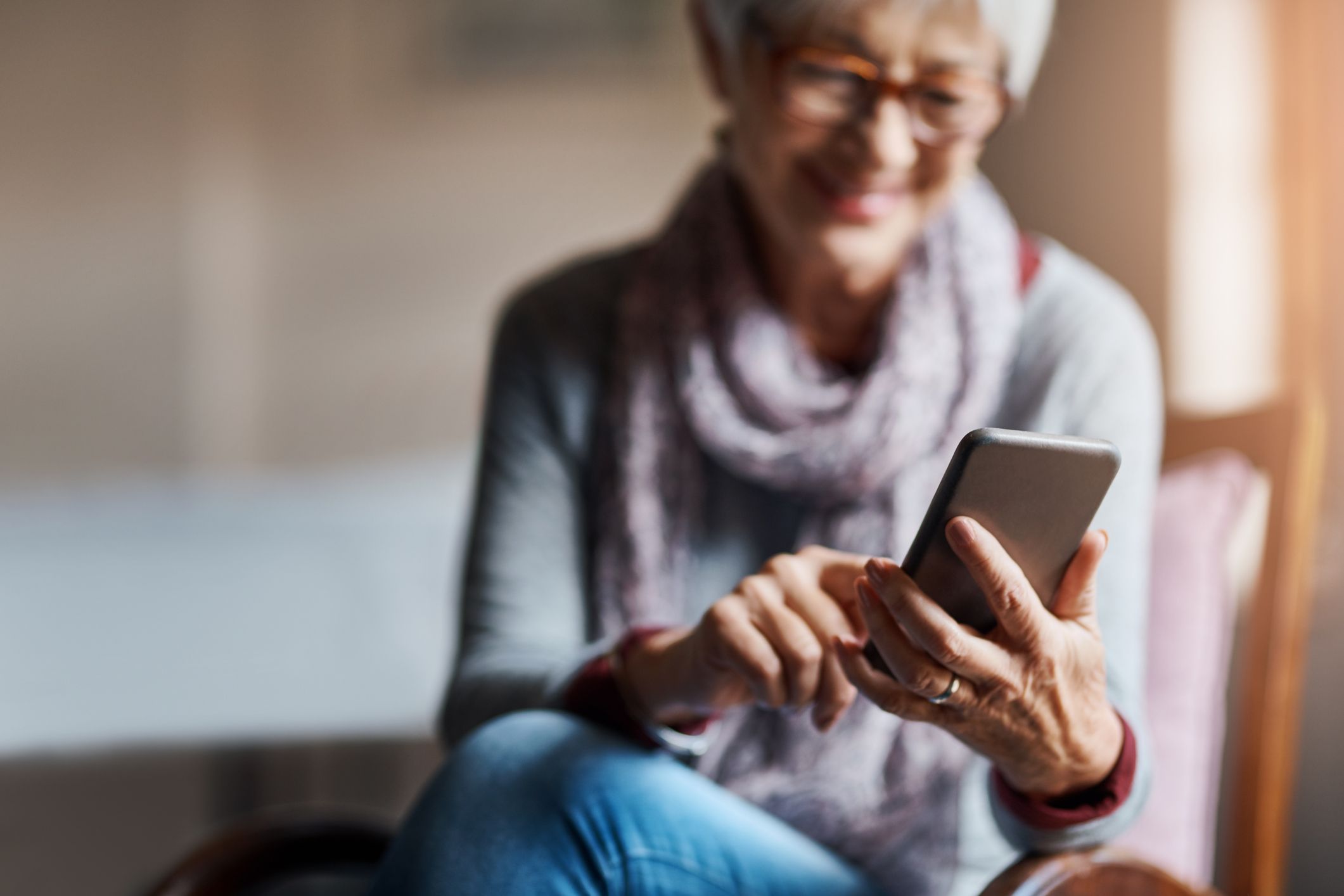 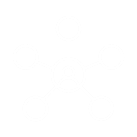 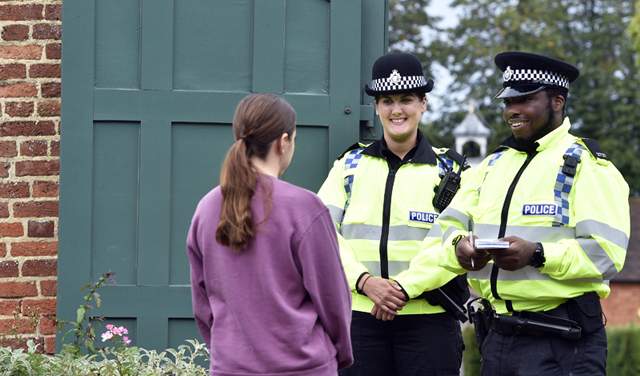 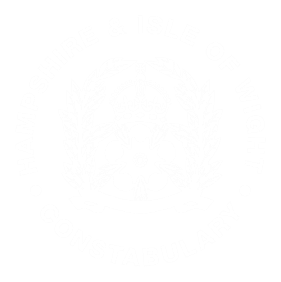 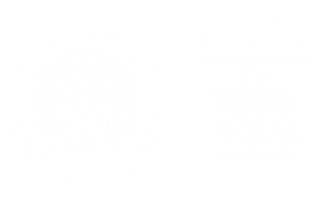 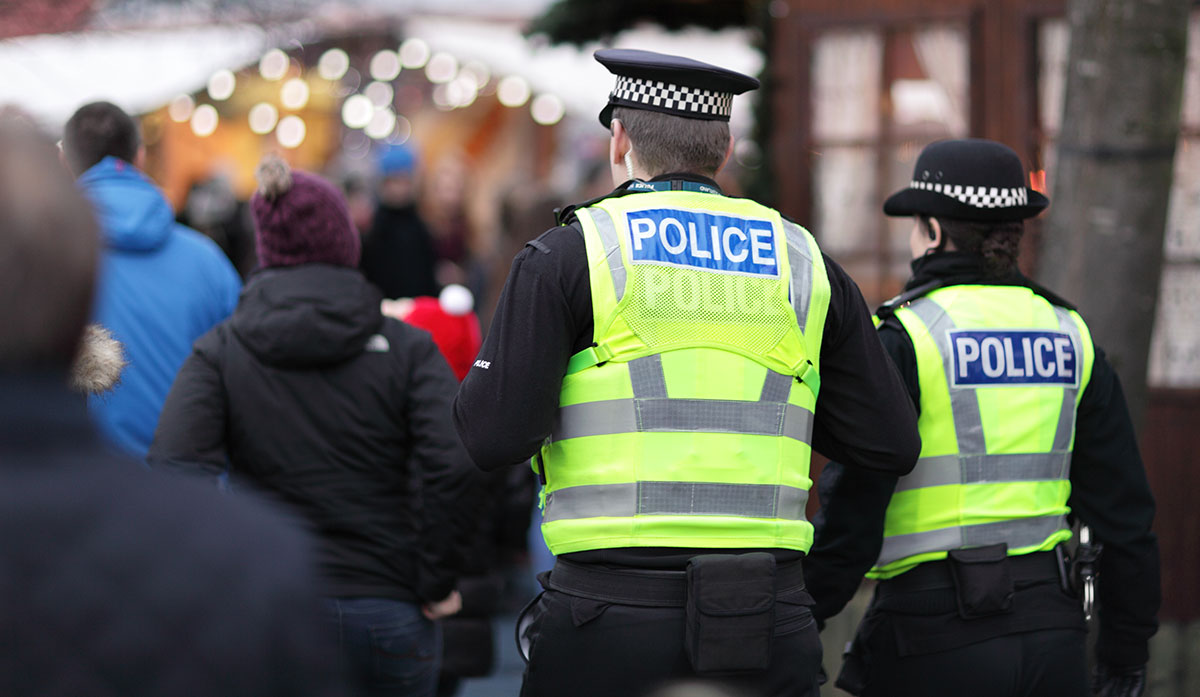 Improvement Strategy
CONTACT MANAGEMENT
People

Systems Stability

Demand Management